هندسة البرمجيات
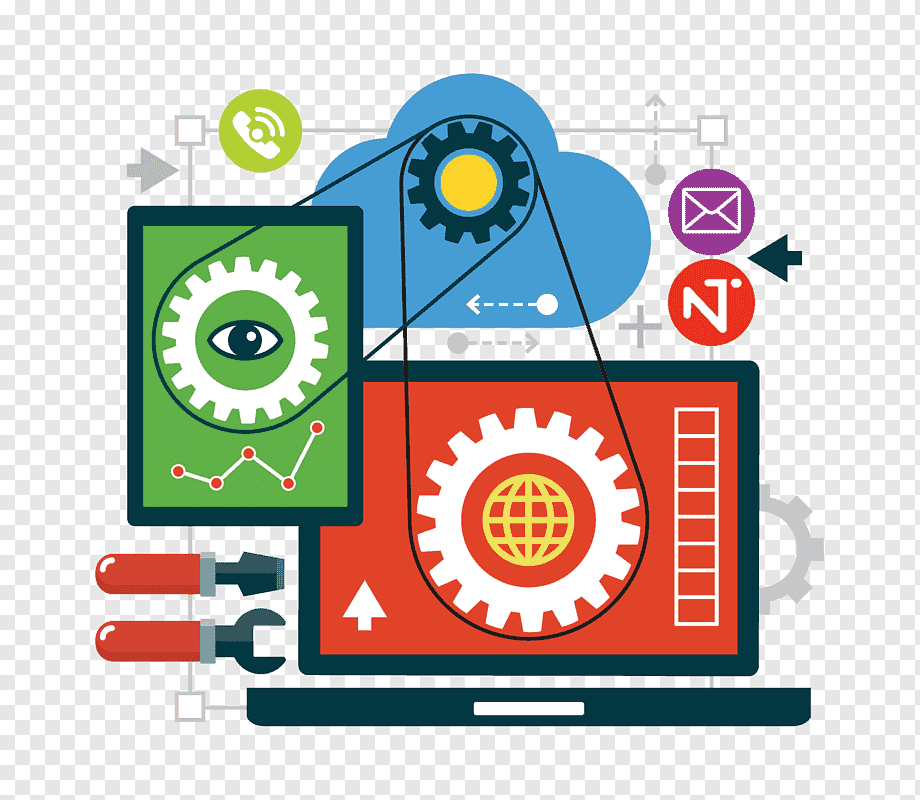 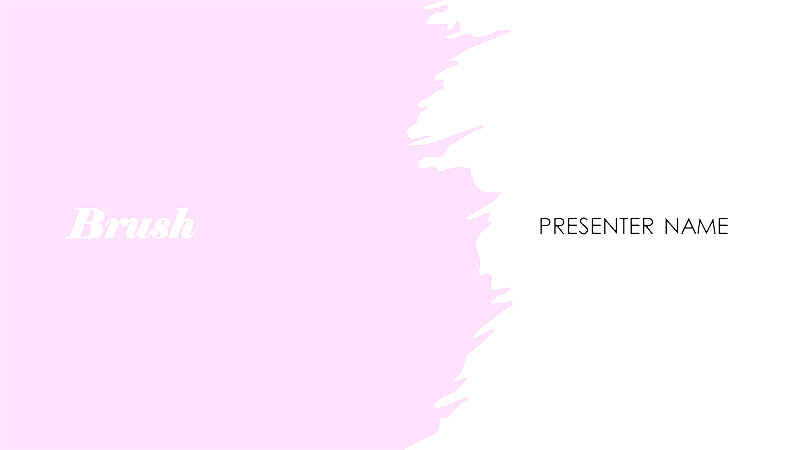 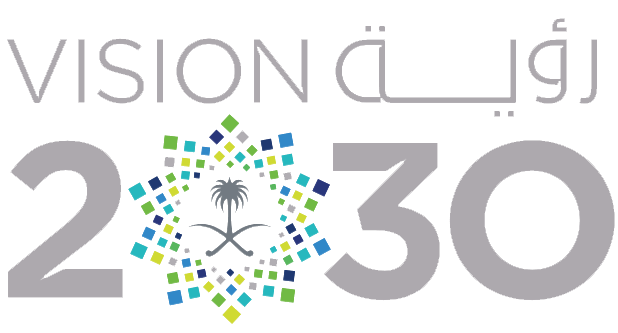 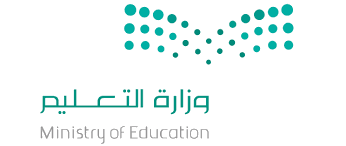 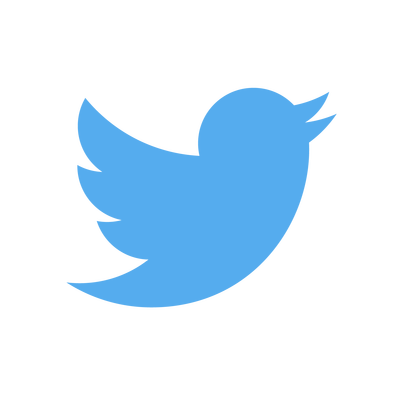 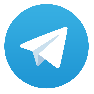 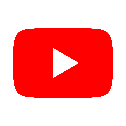 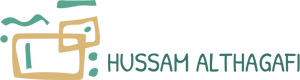 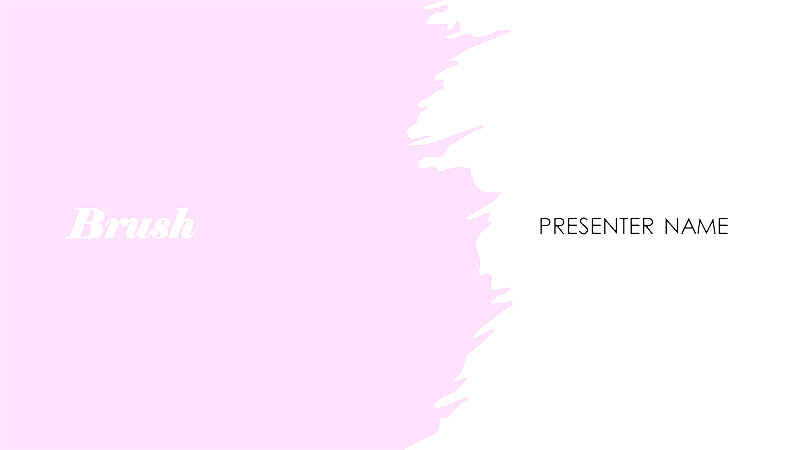 
تطوير التطبيقات باستخدام مخترع التطبيقات
النمذجة الأولية
1
هندسة البرمجيات
قابلية الوصول إلي البرمجيات والتضمين الرقمي
سنتعرف في هذه الوحدة على كيفية استخدام مخترع التطبيقات أب انفنتور (MIT App Inventor) لتطوير تطبيق تفاعلي حقيقي للهاتف المحمول بهدف تشجيع السياحة في المملكة العربية السعودية وكما سيتم استخدام النموذج الأولي الذي تم إنشاءه في الوحدة السابقة ثم يتم برمجة التطبيق .
سنتعرف في هذه الوحدة على الطرقة المختلفة لجمع متطلبات المستخدم لنظام جديد وكيفية رسم مخطط سير العمل وطريقة تصميمه وكيفية إنشاء نموذج أولي لتطبيق الهاتف المحمول باستخدام برنامج بنسل بروجكت (Pencil Project)
سنتعرف في هذه الوحدة على منهجيات تطوير البرمجيات الأكثر شيوعاً وعلى المقصود بدورة حياة النظام والمراحل المختلفة لها كما ستتعرف على أهمية تحويل لغات البرمجة عالية المستوى إلي تعليمات برمجية قابلة للتنفيذ بلغة الآلة.
سنتعرف في هذه الوحدة على عملية اختبار التطبيقات وسيتم اختبار التطبيق الذي تم أنشائه في الوحدة السابقة ويتم بعدها نشره وكذلك معرفة المفاهيم المتعلقة بالفجوة الرقمية ومبادى التضمين الرقمي وتحدياته وكيفية التغلب عليها وفي الختام سيتم تطوير ميزات قابلية الوصول لتطبيق الهاتف المحمول الذي تم إنشائه لجعله أكثر شمولاً وقابلية لوصول المستخدمين ذوي الاحتياجات الخاصة .

2
محتويات 
المنهج

3
4
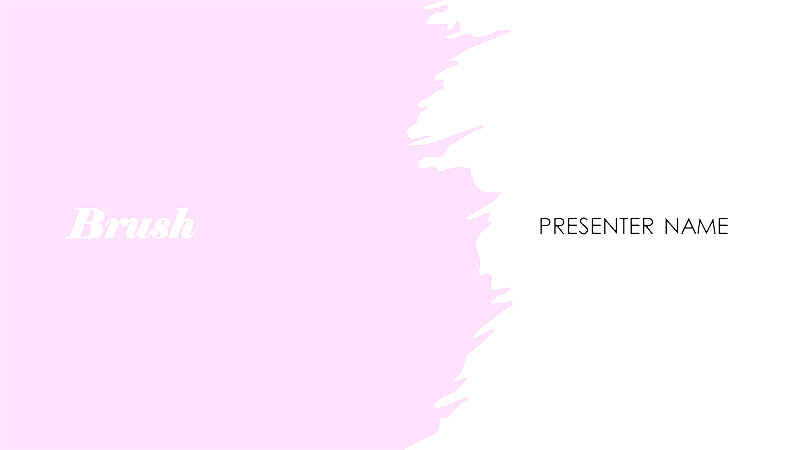 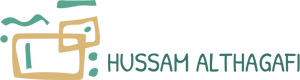 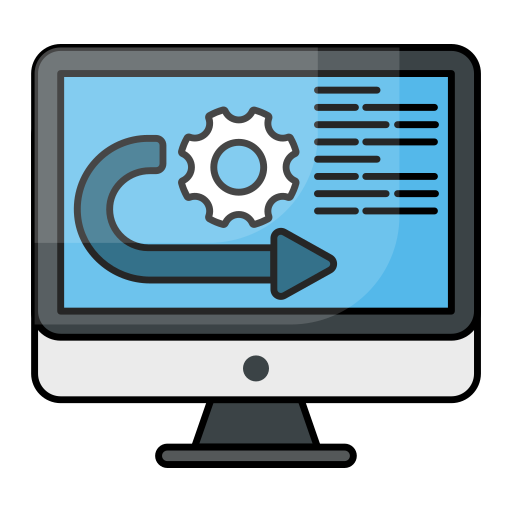 الوحدة الرابعة قابلية الوصول إلي البرمجيات والتضمين الرقمي
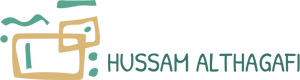 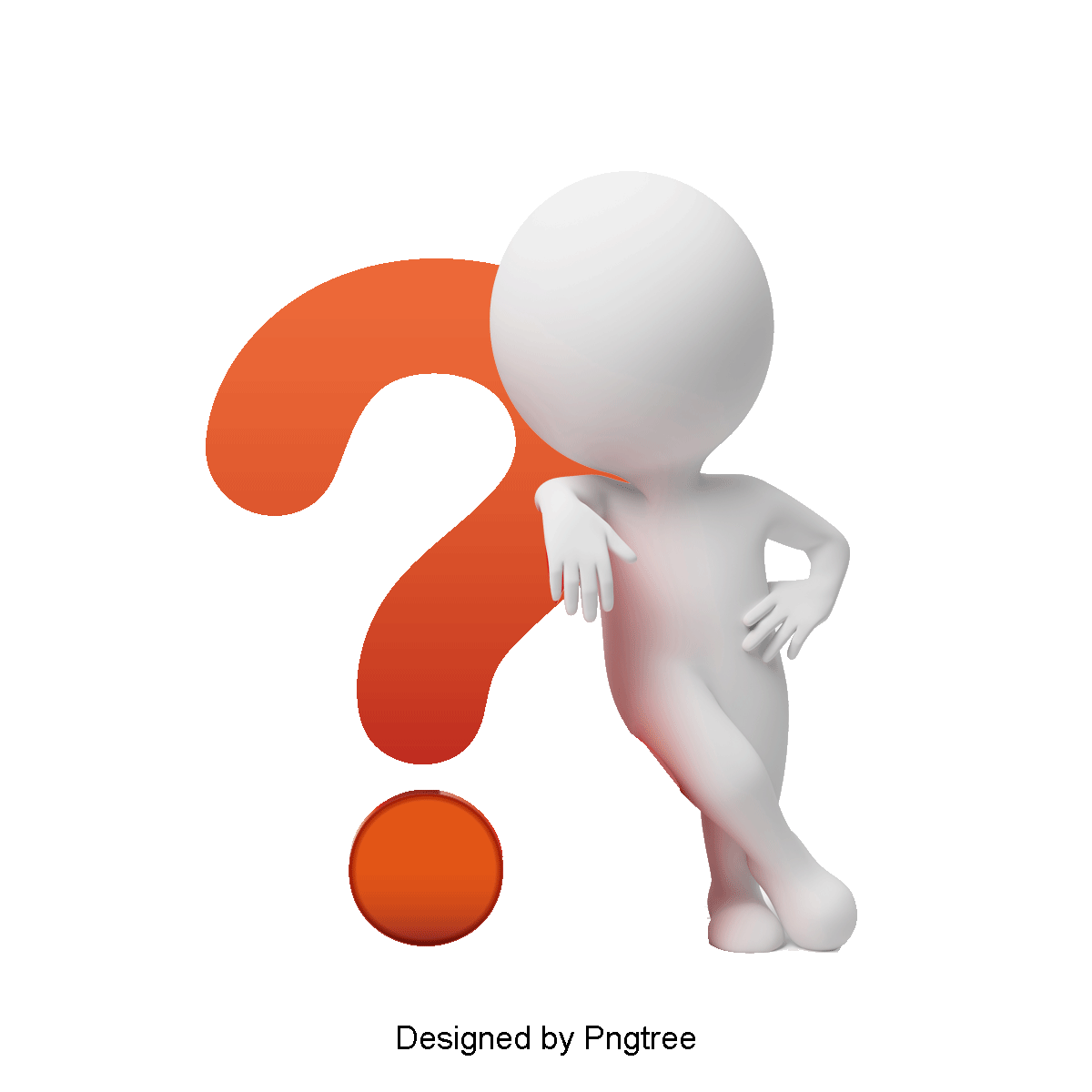 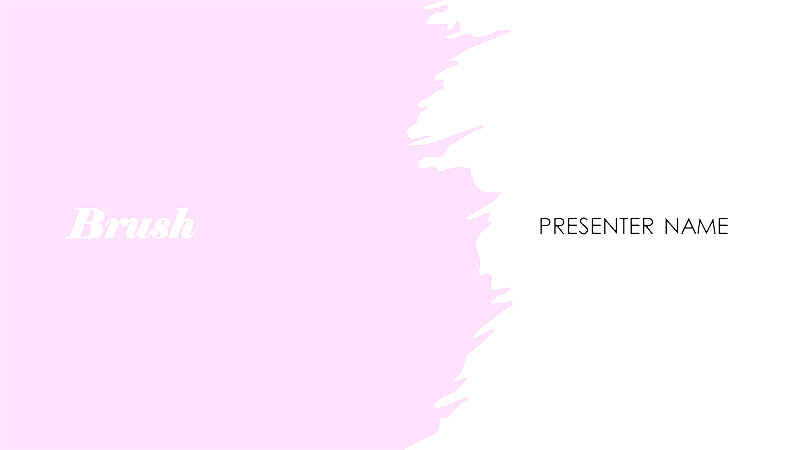 تطوير التطبيقات باستخدام مخترع التطبيقات
مراجعة الوحدة الثالثة
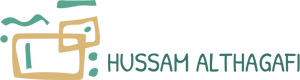 [Speaker Notes: تصميم أ- حسام الثقفي]
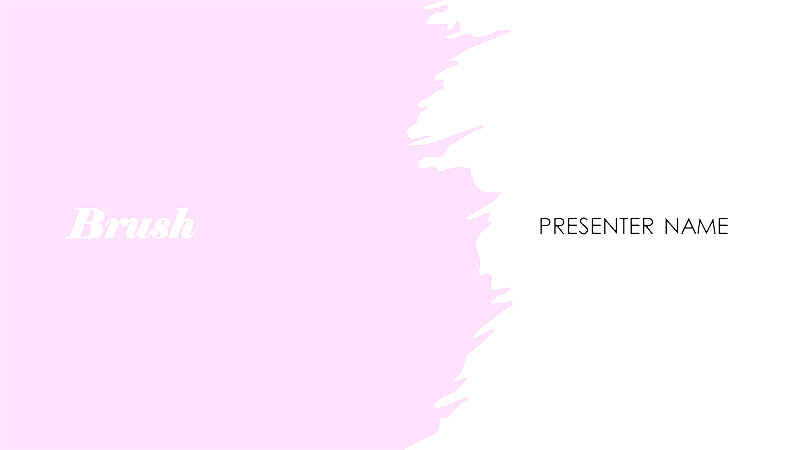 ماذا ستتعلم خلال الوحدة الرابعة  : قابلية الوصول إلي البرمجيات والتضمين الرقمي
STEP
مشروع الوحدة
04
ميزات قابلية الوصول
في التطبيق
STEP
03
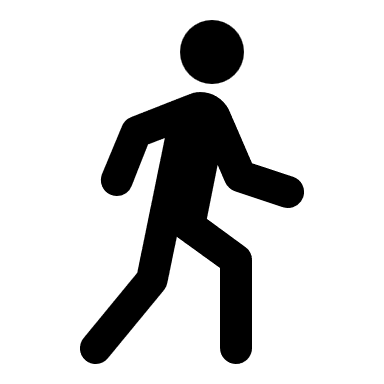 التضمين 
الرقمي
STEP
02
اختبار التطبيقات ونشرها
STEP
01
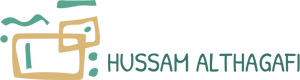 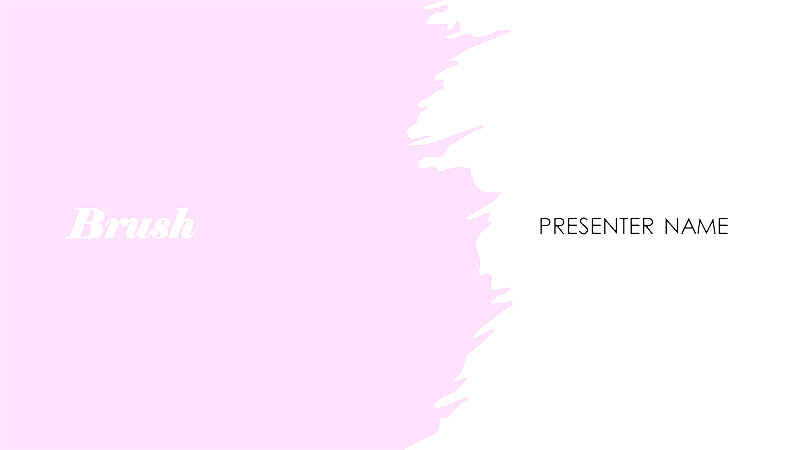 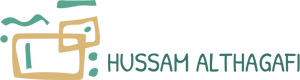 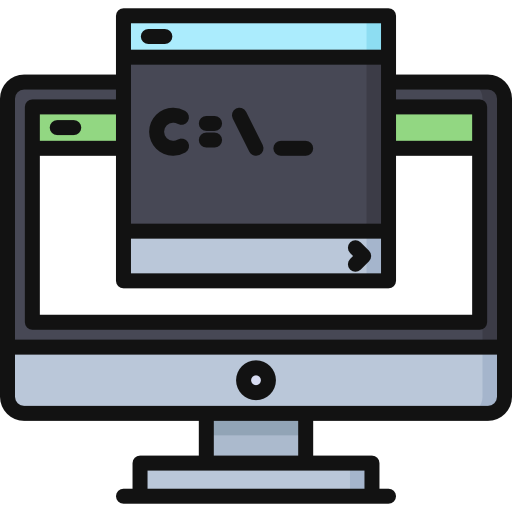 الدرس الأولاختبار التطبيقات ونشرها
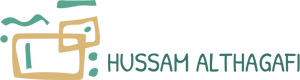 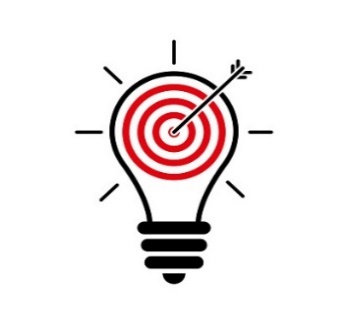 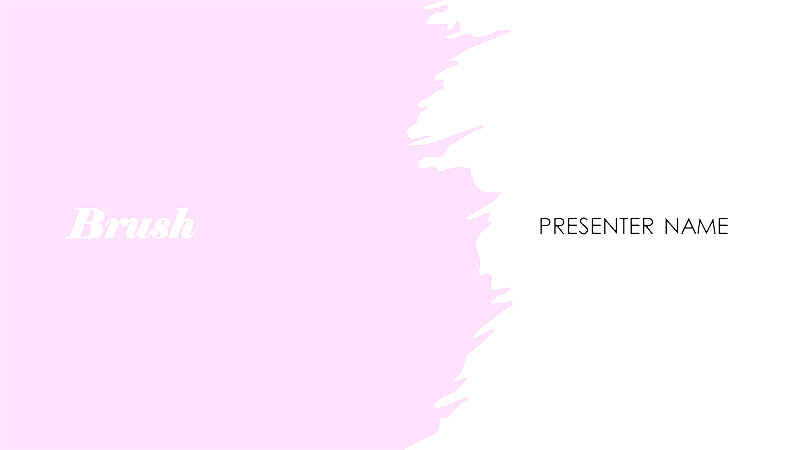 1
معرفة أهمية اختبار التطبيق .
أهداف الدرس الأول
2
معرفة السمات الرئيسية لجودة البرمجيات .
3
معرفة الفرق بين تصحيح أخطاء التطبيق والاختبار.
4
التمييز بين حزم التطبيق وتوزيعه .
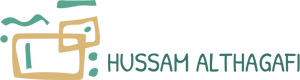 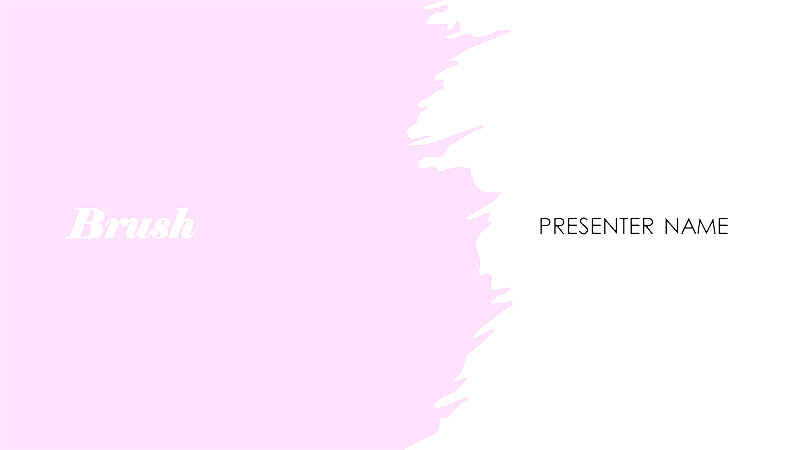 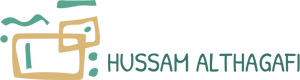 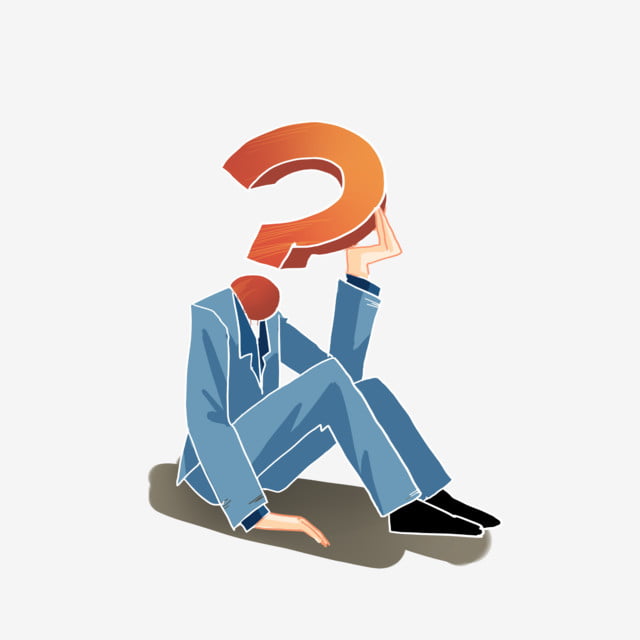 كيف يمكن اكتشاف الأخطاء لأي تطبيق قبل نشره ؟!
برايكم ؟! كيف نقوم باختبار تطبيق ما ؟!
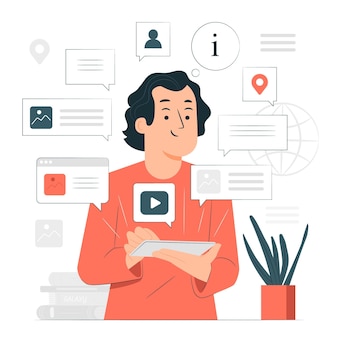 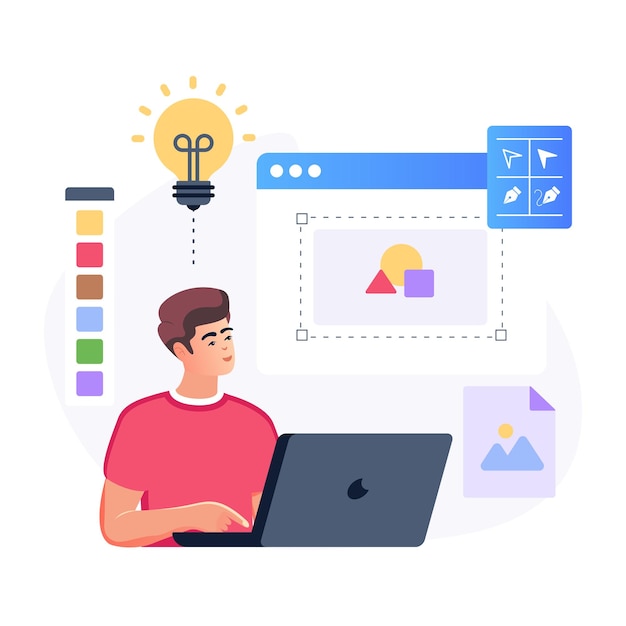 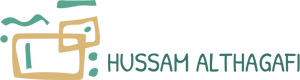 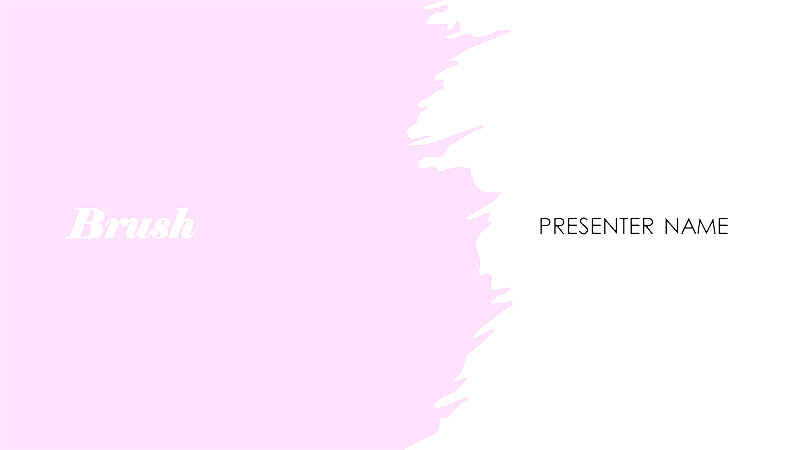 أهمية اختبار التطبيق
- لا تحقق النسخة الأولى من التطبيق النتائج المرجوة منه ولذلك يجب عليك التحقق من عمله بشكل صحيح.
- يمكن التحقق من عمل التطبيق من خلال اكتشاف الأخطاء غير المكتشفة سابقاً والتي تتعلق باستخدام التطبيق بشكل غير الصحيح .
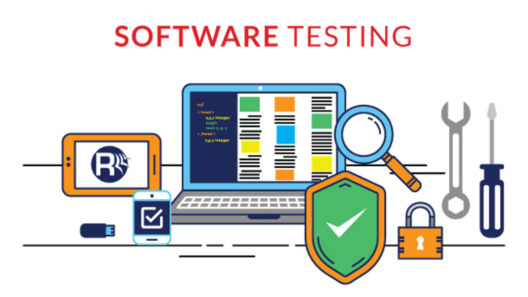 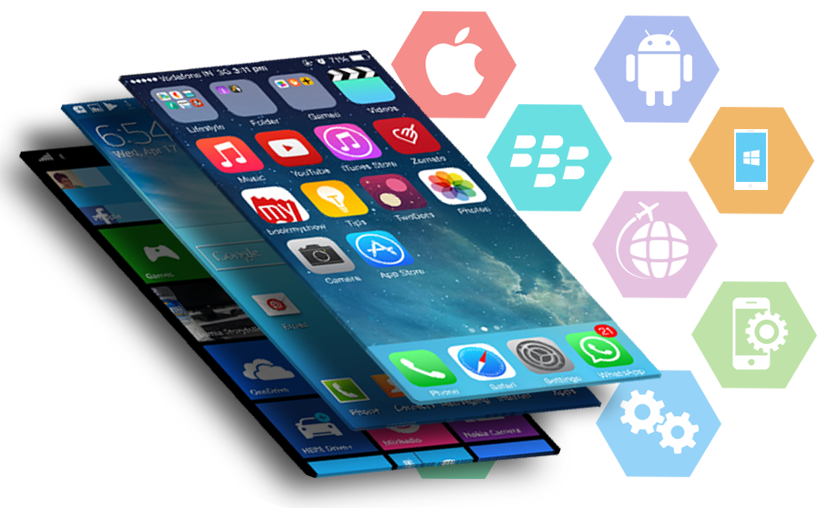 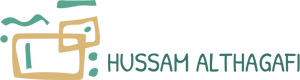 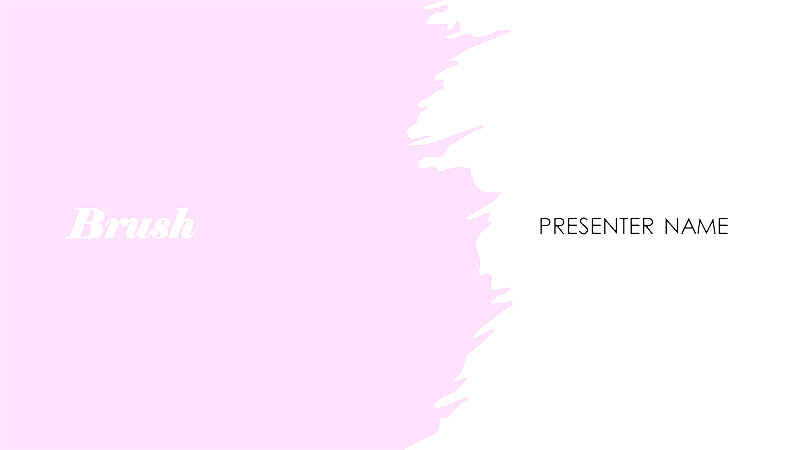 ما جودة البرمجيات
- جودة البرمجيات هي دراسة التطبيق أو المنتج البرمجي بشكل عام للتحقق مما إذا كان يفي بمواصفات المستخدم وما إذا كان يعمل بشكل صحيح من كافة النواحي
- تهتم جودة البرمجيات بالتحقق من الأخطاء مهما كبرت أو كان عددها قليلاً وتولي اهتماما خاصاً بإمكانيات الصيانة والتحسين للمنتج .
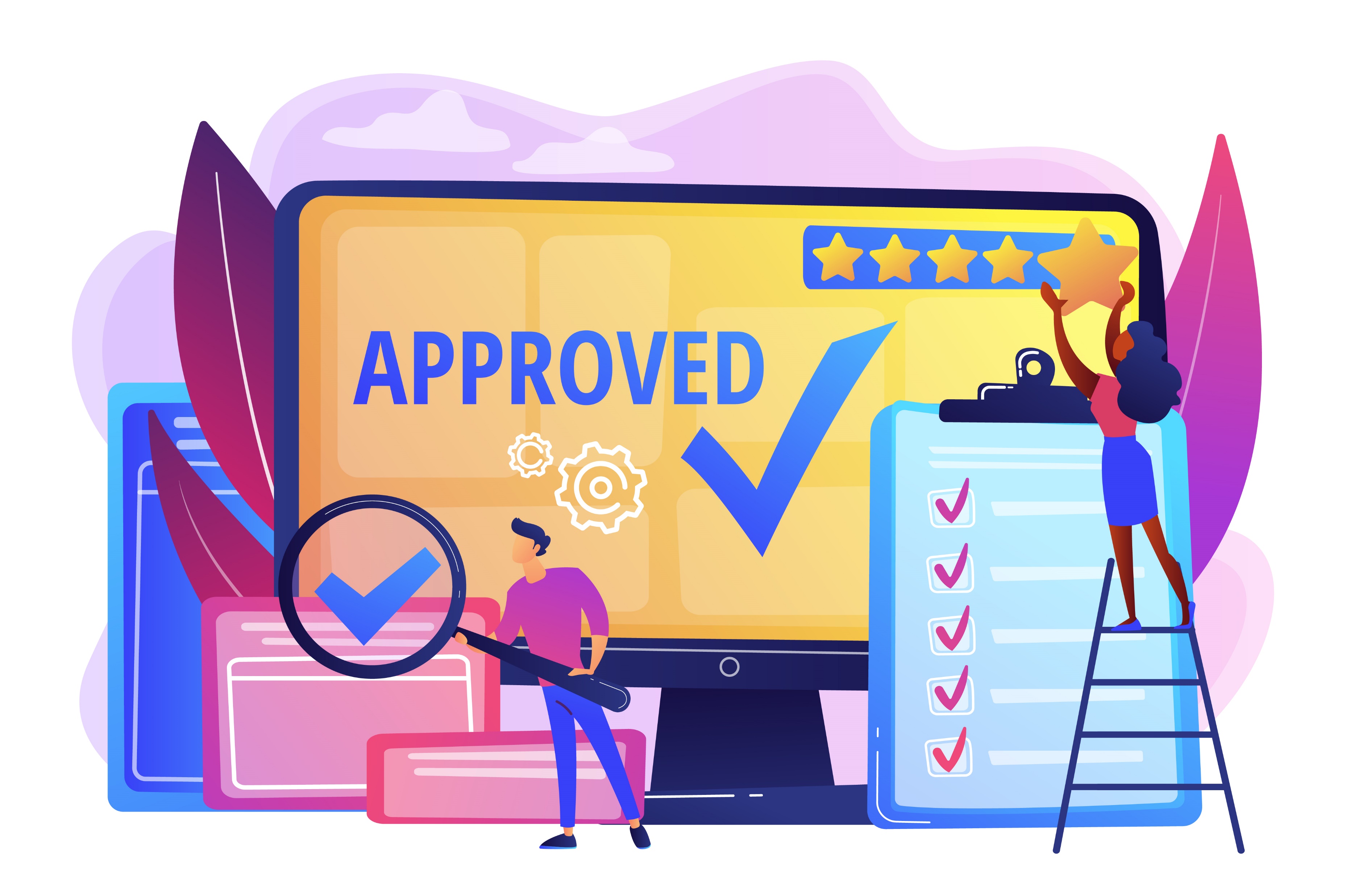 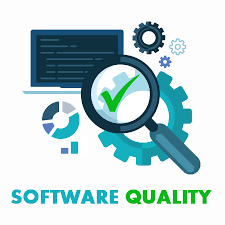 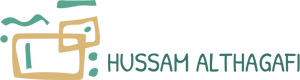 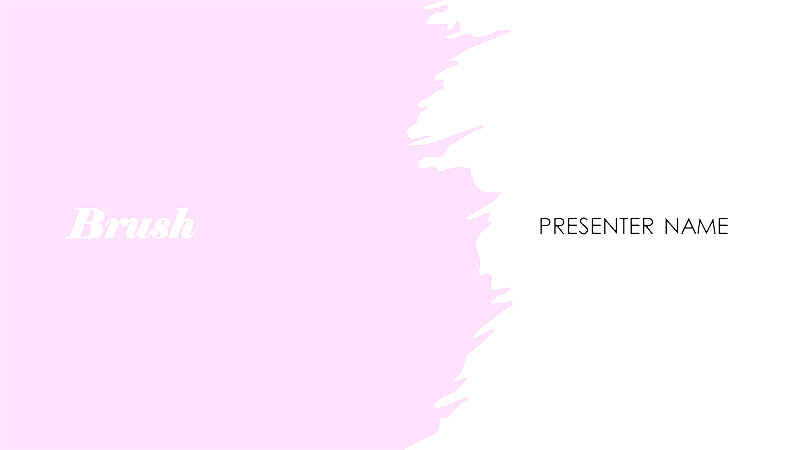 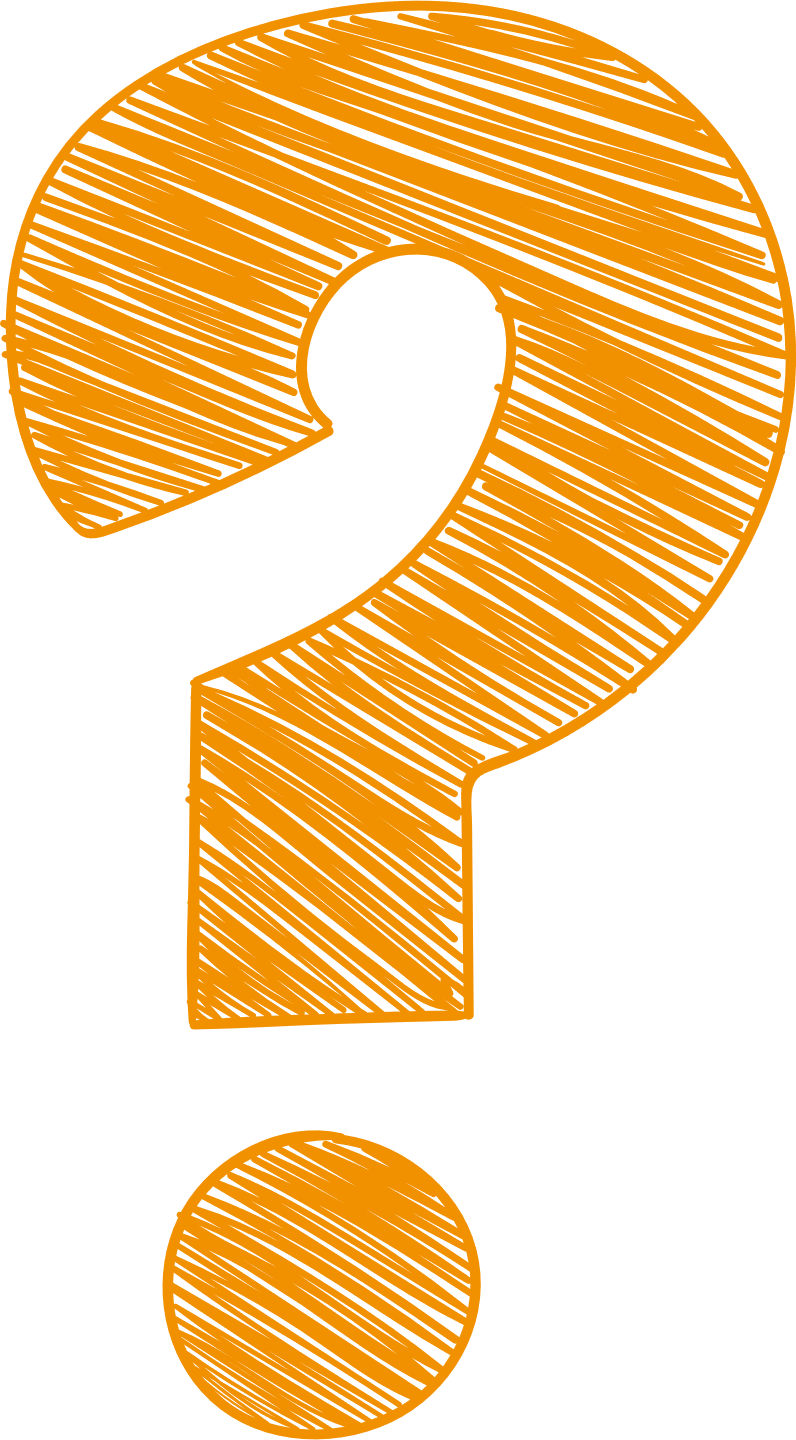 نشاط رقم (1)
السمات الرئيسية لجودة البرمجيات
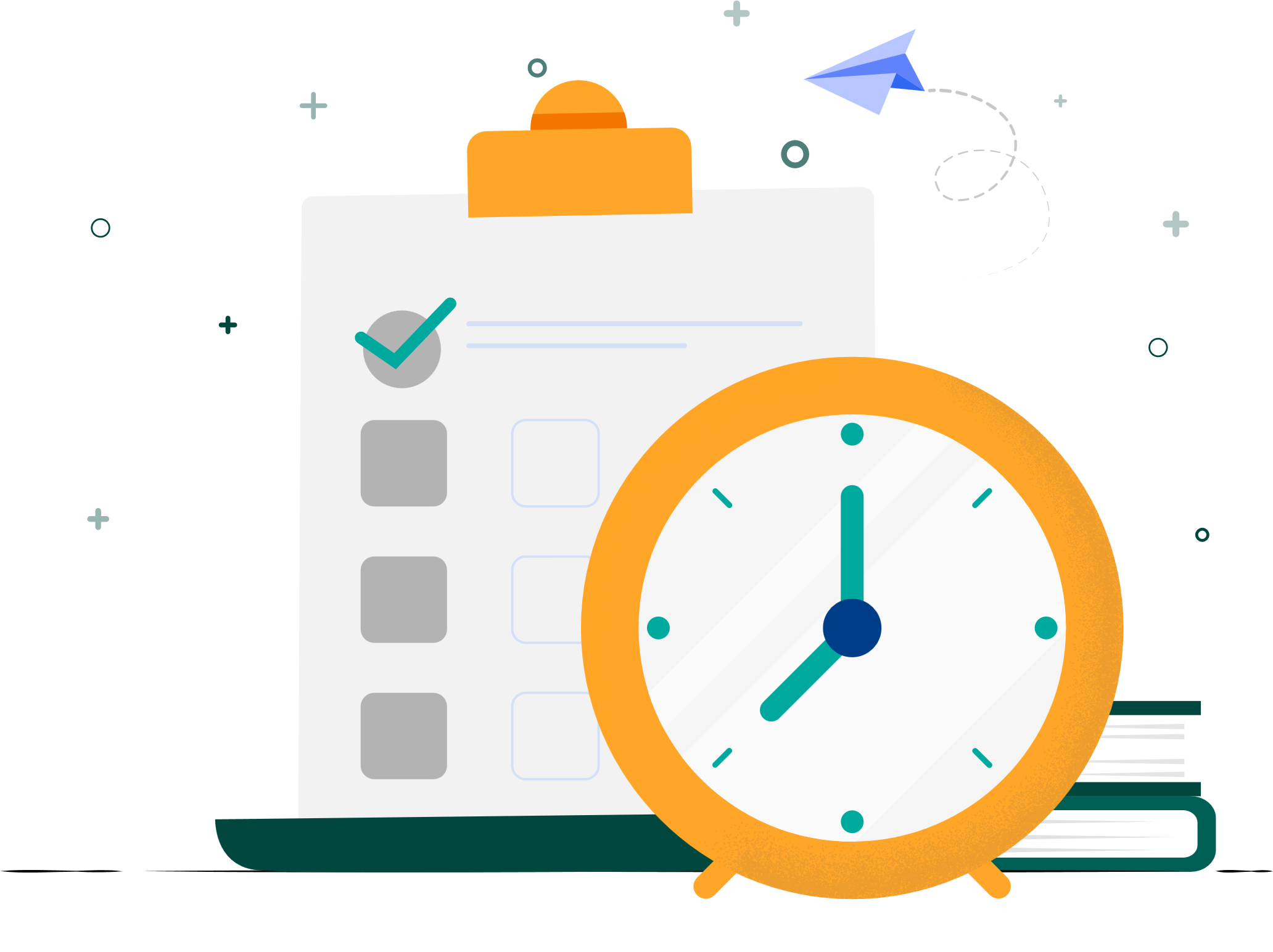 مدة النشاط: 5 دقائق
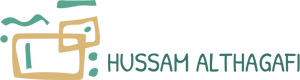 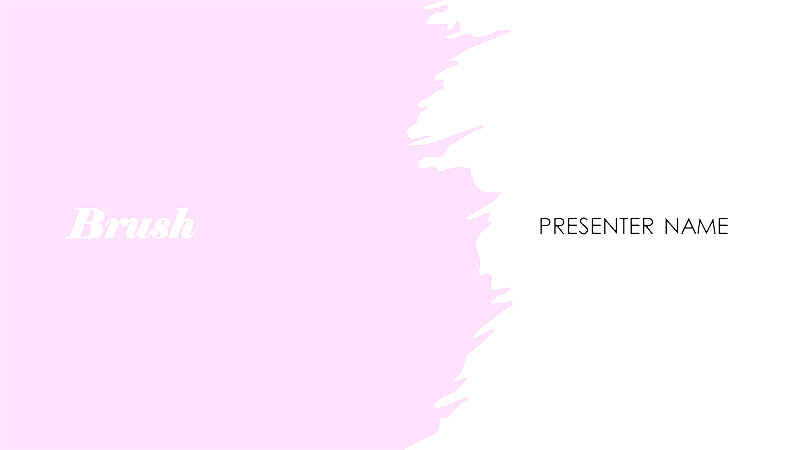 نشاط رقم (1)
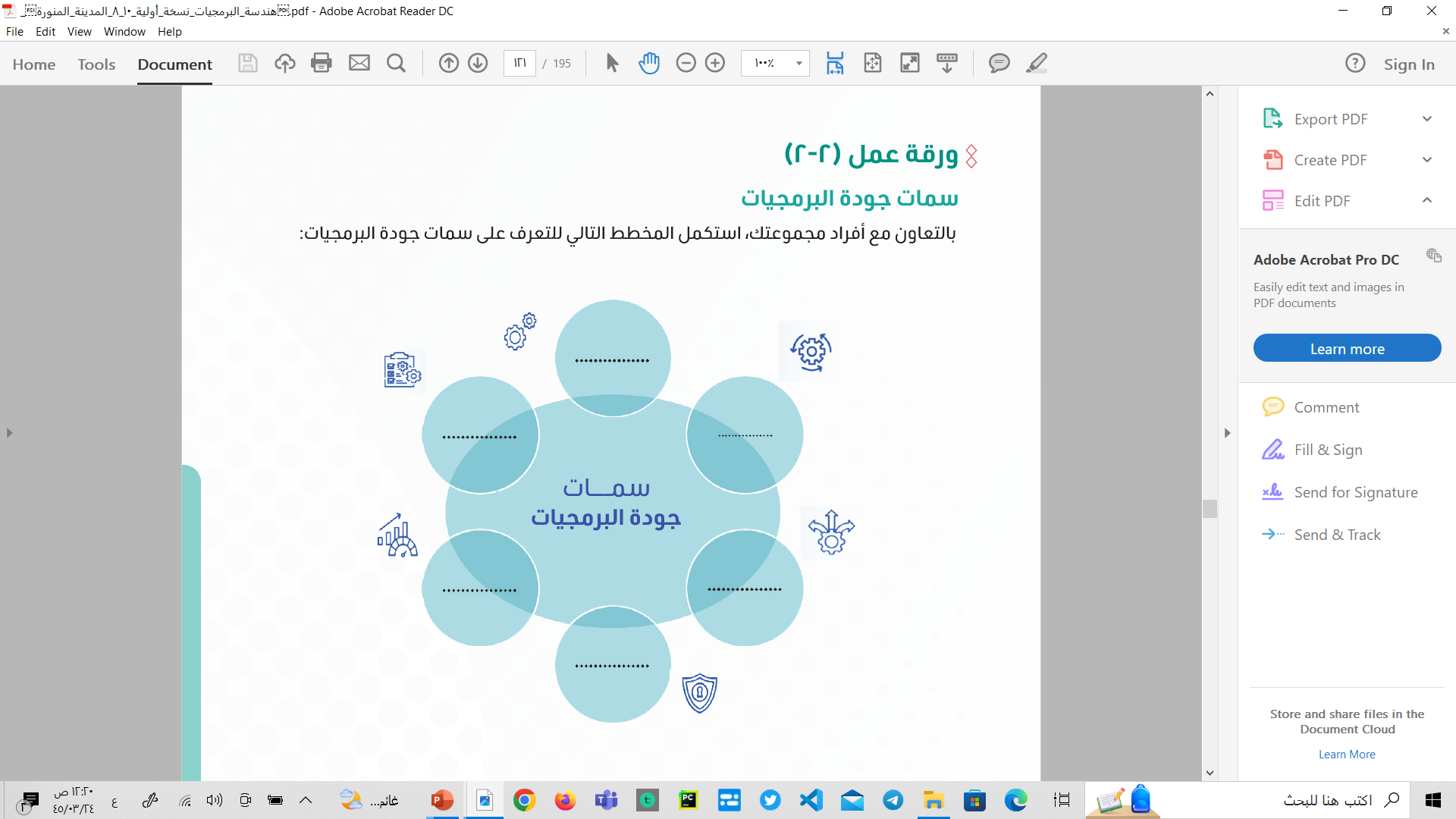 السمات الرئيسية لجودة البرمجيات
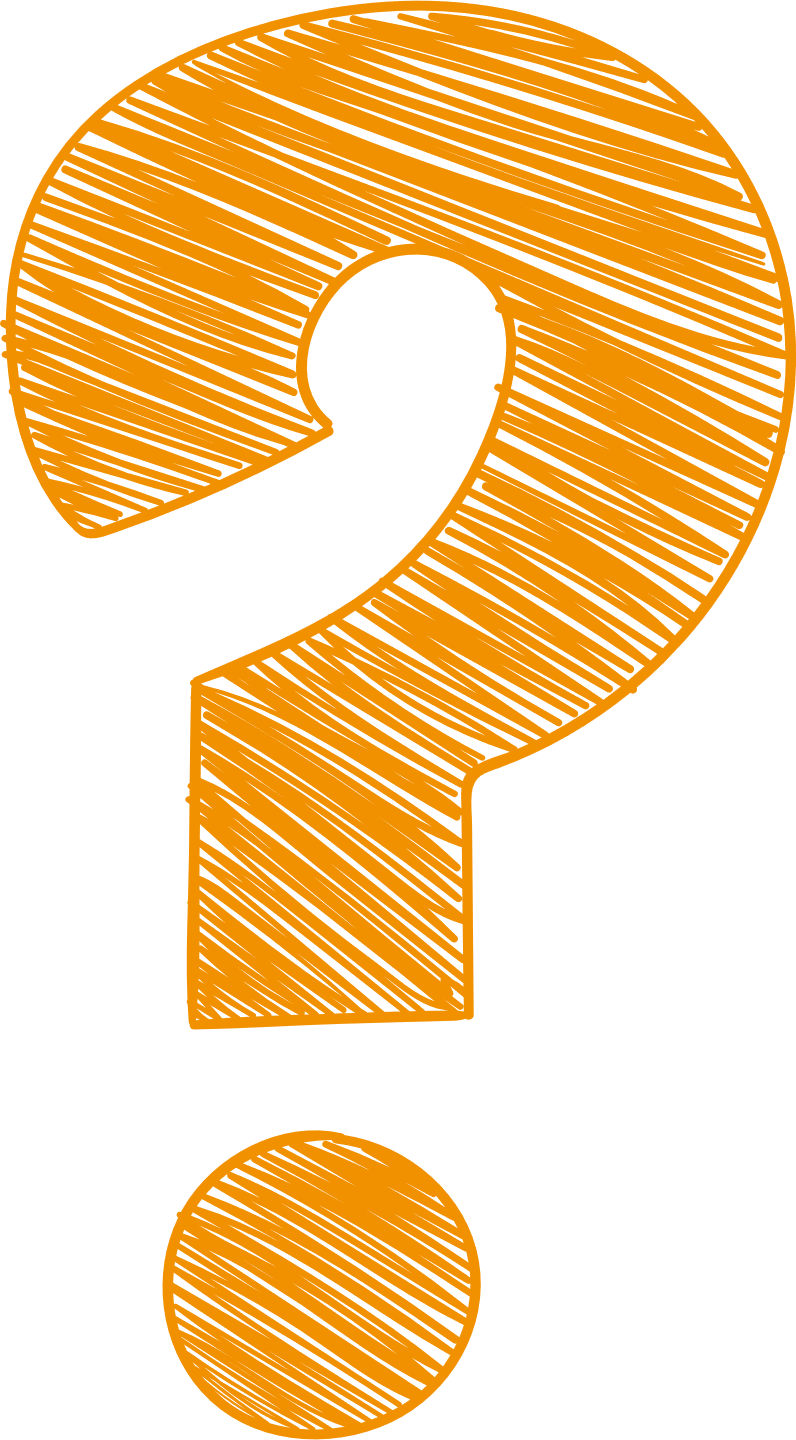 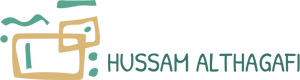 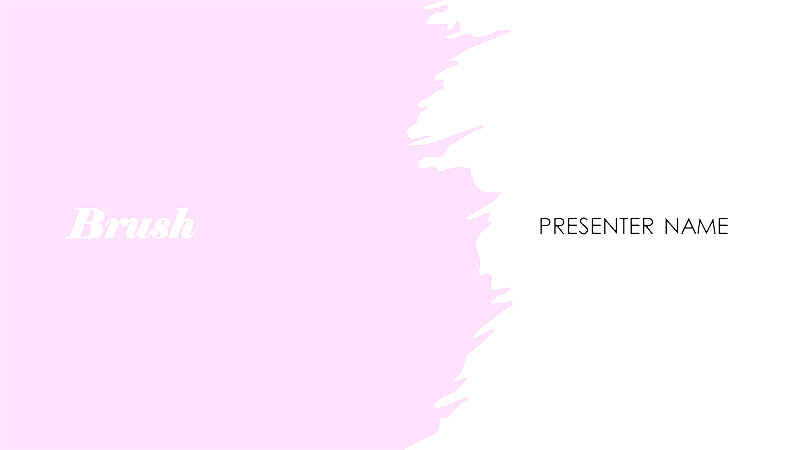 السمات الرئيسية لجودة البرمجيات
يعمل بشكل يفي بمتطلبات المستخدم النهائي
خلو التطبيق من الأخطاء وأداء المهام المتوقعة منه
تنوع استخدام المستخدمين باختلاف قدراتهم للتطبيق
عدم هدر موارد الجهاز الذي يعمل عليه
أمكانية إصلاح الأخطاء بسهولة
العمل على أنظمة تشغيل مختلفة
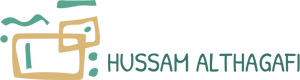 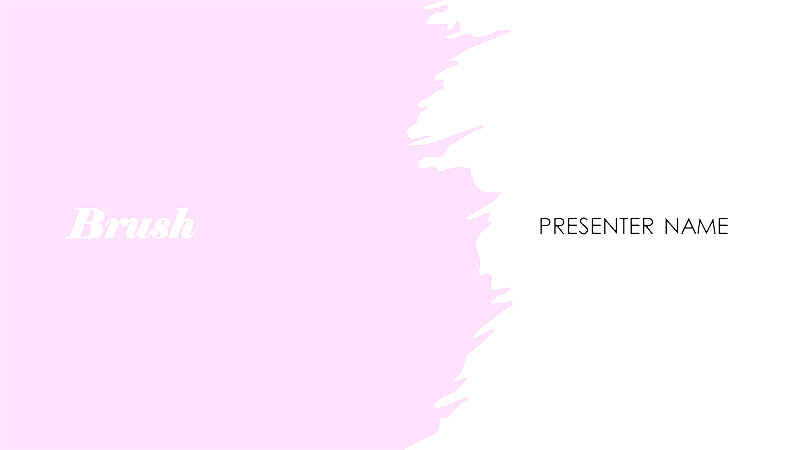 الفرق بين تصحيح أخطاء التطبيق والاختبار
الاختبار (Testing)
.
التصحيح (Debugging)
- هو عملية التحقق من صحة البرمجيات  ولا يضمن الاختبار صحة البرنامج بشكل كامل أو بنسبة 100% ولكنه يكشف عن الأخطاء المحتملة.
- هو عملية إزالة الأخطاء والأعطال من البرمجيات التي يتم اكتشافها عادة بعد الاختبار
.
قد يحدث أثناء الاختبار ألا يعرض مكون محدد في واجهة المستخدم المعلومات الصحيحة للمستخدم ونجد من خلال عملية التصحيح أن هناك عملية حسابية خاطئة في منطق البرنامج
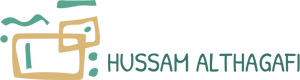 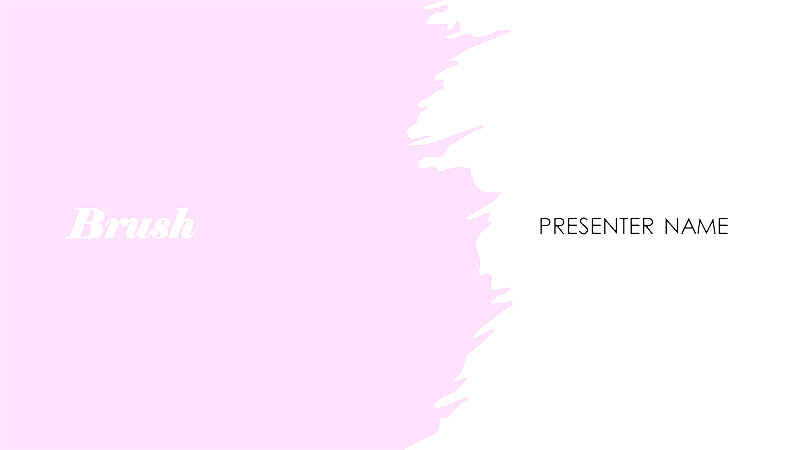 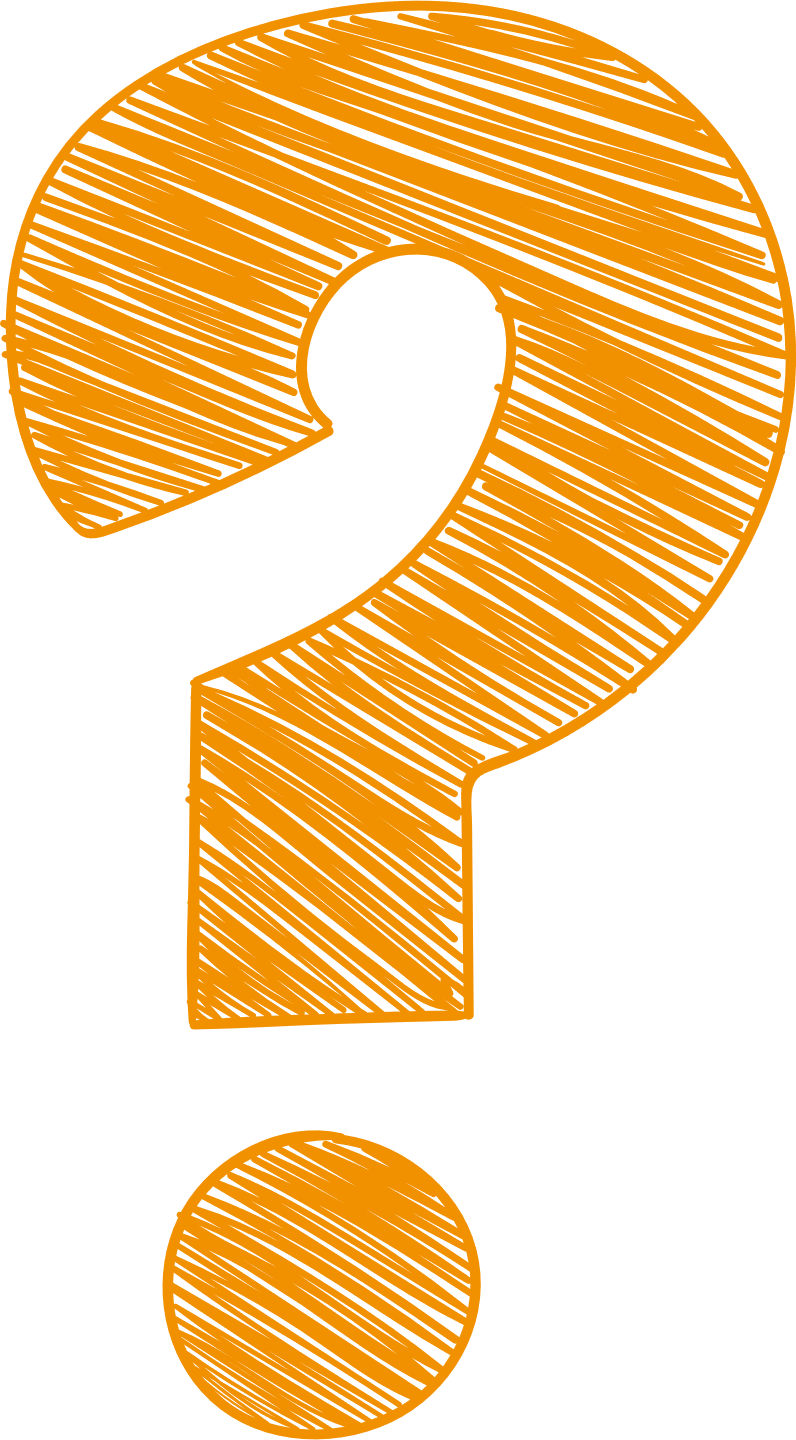 نشاط رقم (2)
اختبار التطبيق
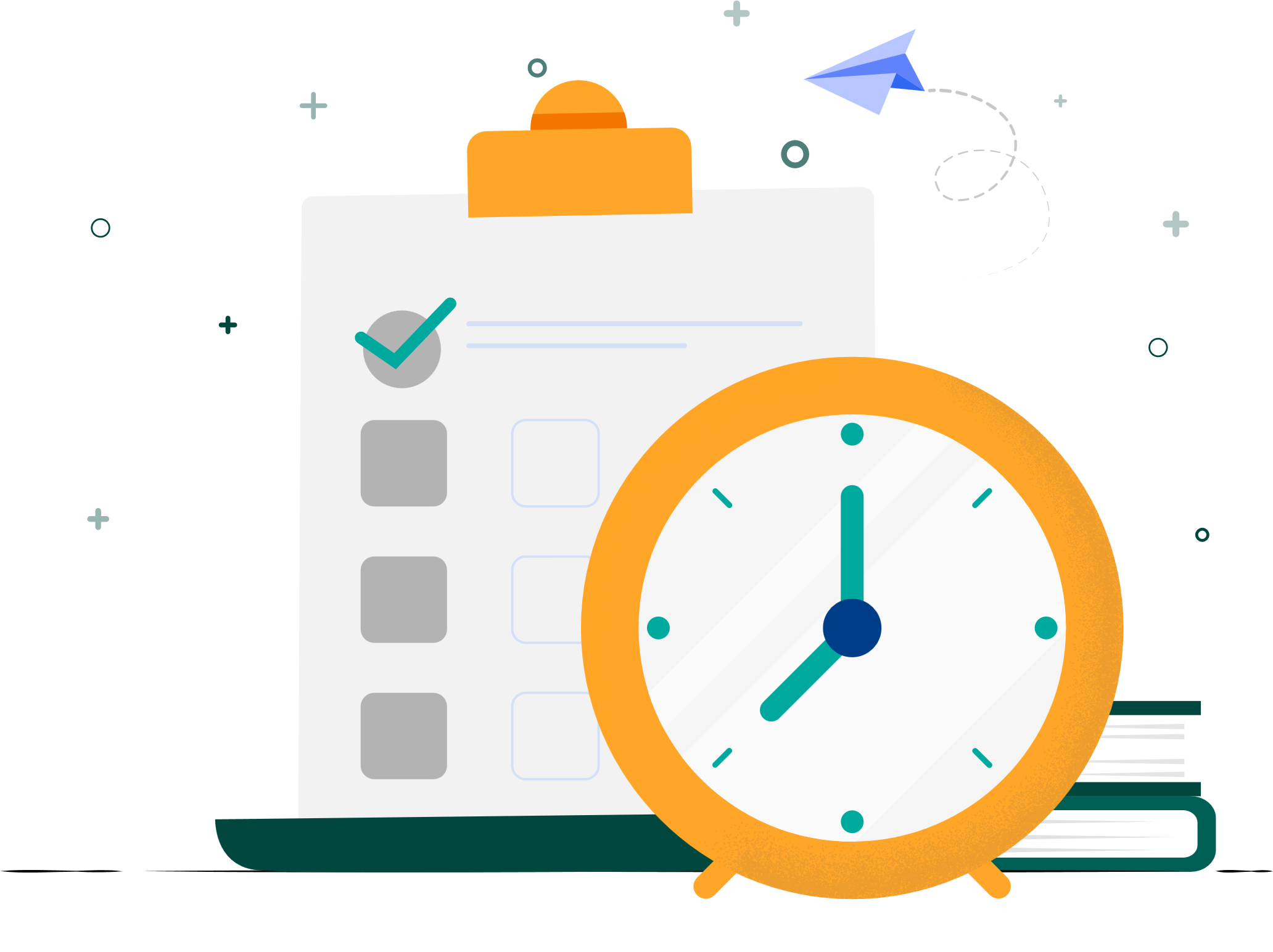 مدة النشاط: 5 دقائق
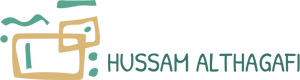 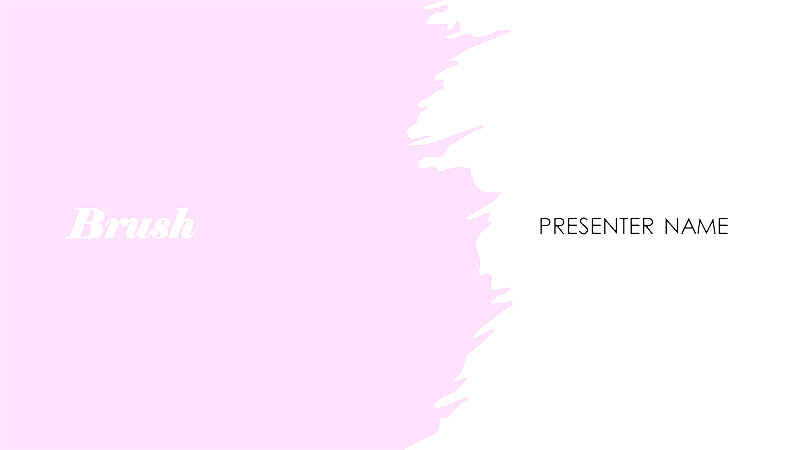 نشاط رقم (2)
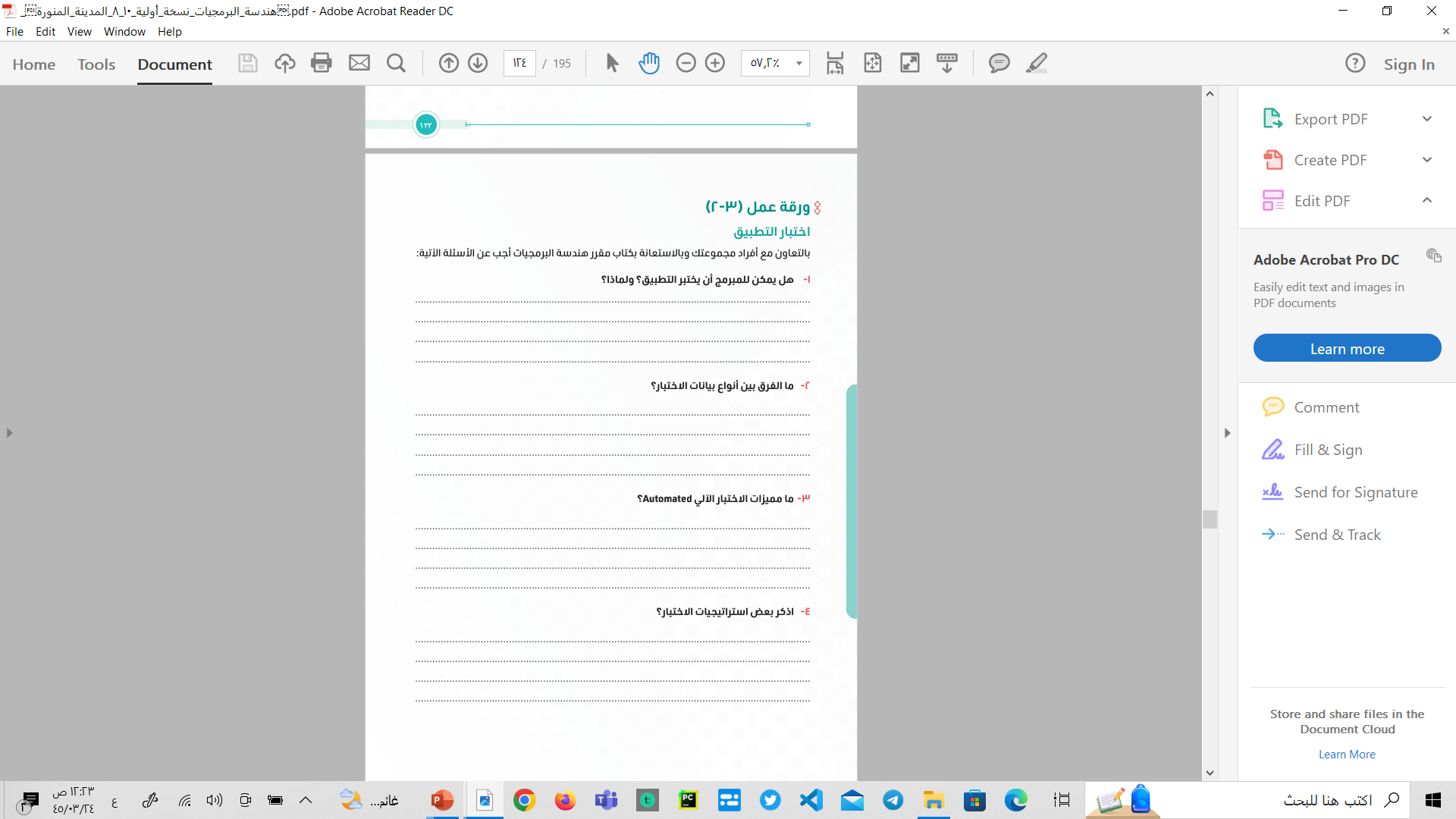 اختبار التطبيق
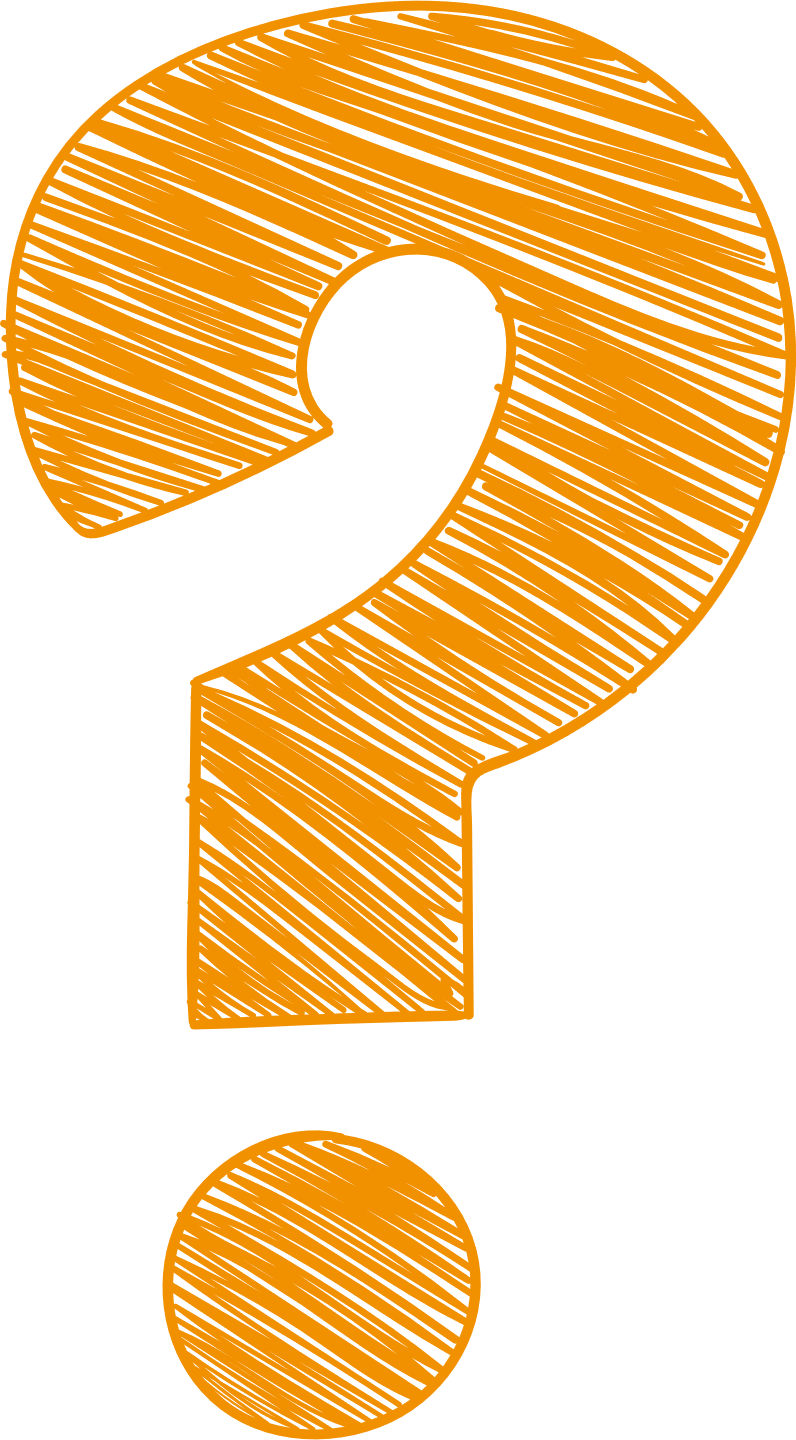 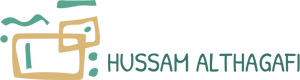 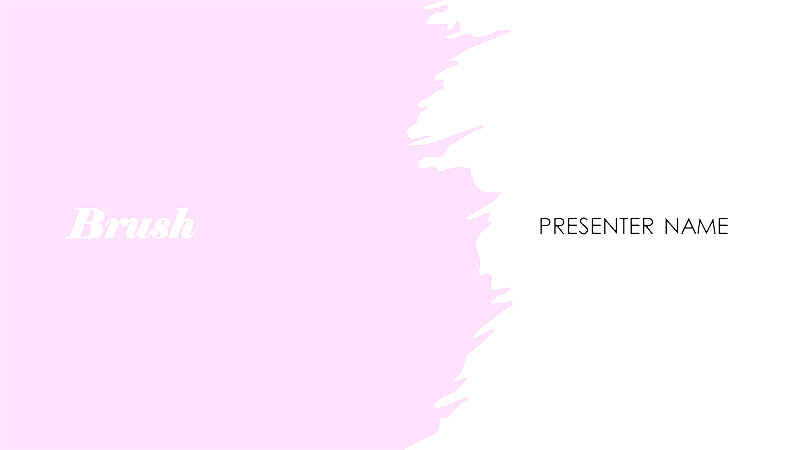 من ينفذ الاختبارات ؟!
- غالباً يقوم المبرمج أو المطور باختبار البرنامج الذي ينشئه ولكن لا يعد الخيار الأفضل من حيث ضمان الجودة لأنه يعصب عليها احياناً ملاحظة اخطائه .
- المختبر هو الشخص الأخر الذي يقوم بإجراء الاختبارات على البرنامج مع التركيز على وظائفه
- يستخدم المختبر في اختبارات على البرنامج مجموعة بيانات الإدخال المختلفة ولذلك هو المخول بالحكم على جودة البرمجيات وعمليها كم هو متوقع.
- تتضمن شركات تطوير البرمجيات قسماً خاصاً للاختبار ويطلع عليه عادة : قسم ضمان الجودة
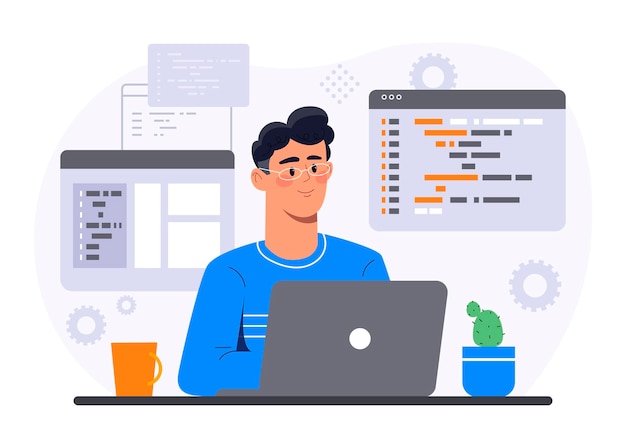 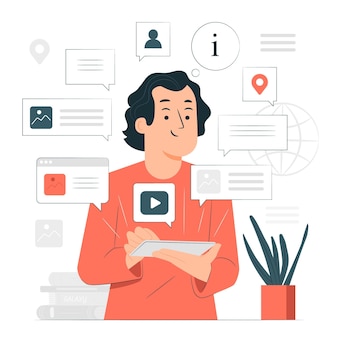 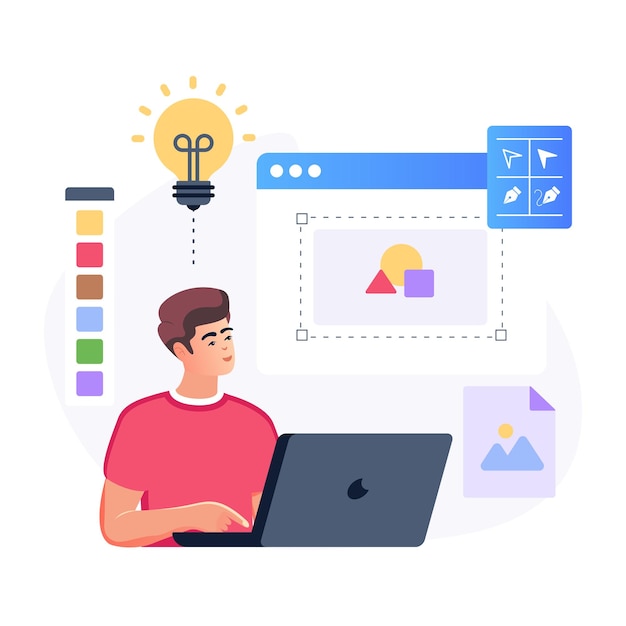 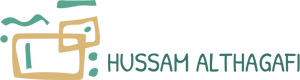 تقويم تكويني
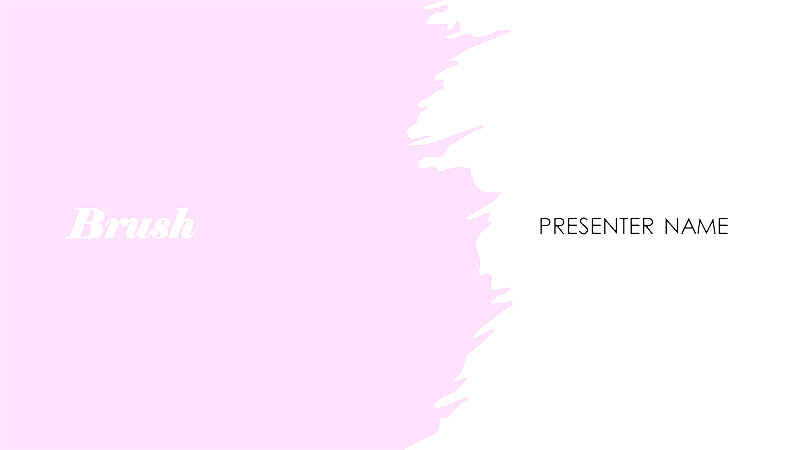 اختار الإجابة الصحيحة فيما يلي 
تتضمن شركات تطوير البرمجيات قسماً خاصاً للاختبار ويطلع عليه عادة :
تقويم تكويني
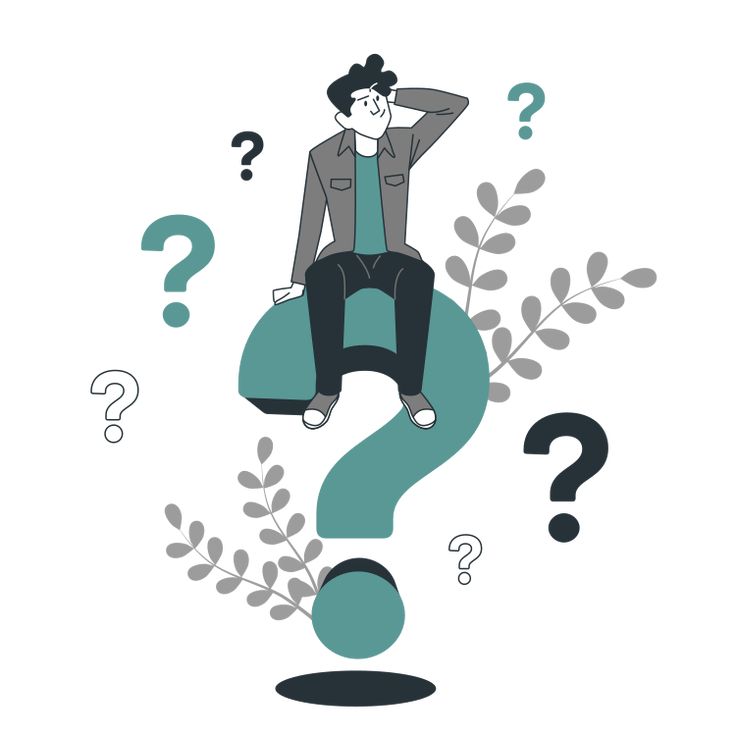 قسم الصيانة
قسم التطوير
قسم ضمان الجودة
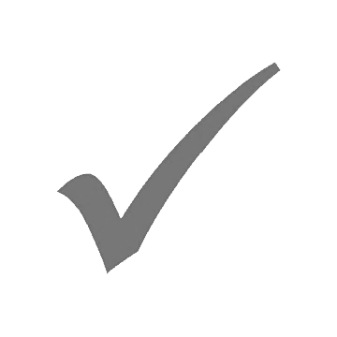 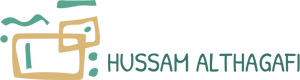 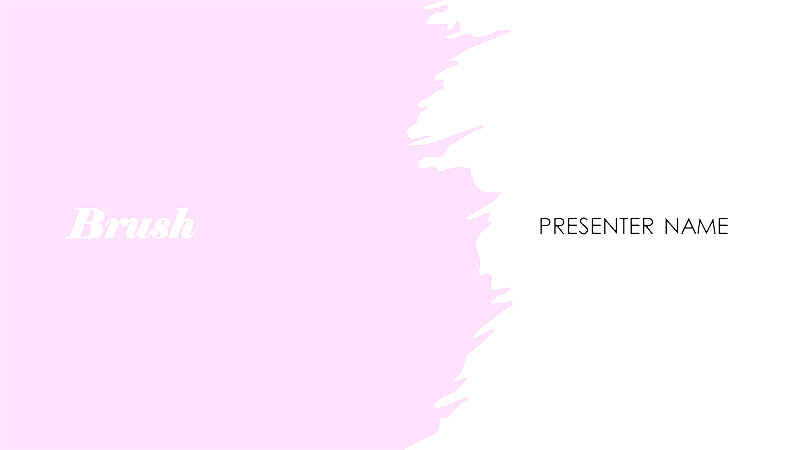 مراحل اختبار البرامج لتطبيقات الهاتف المحمول
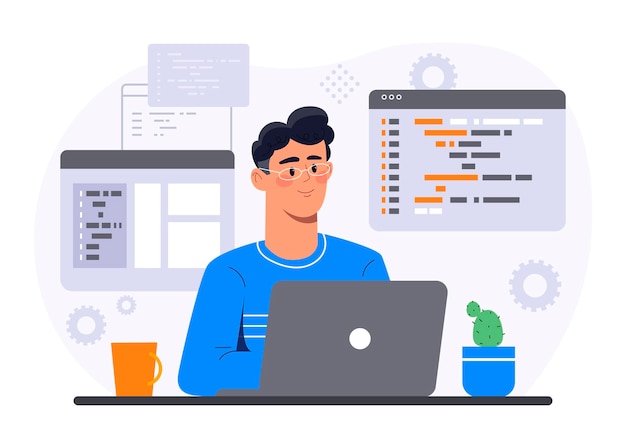 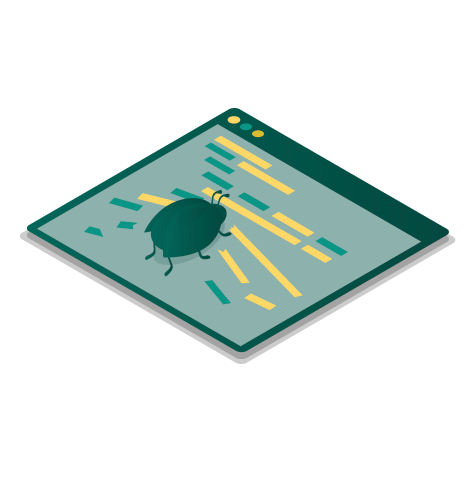 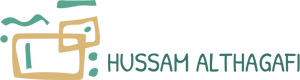 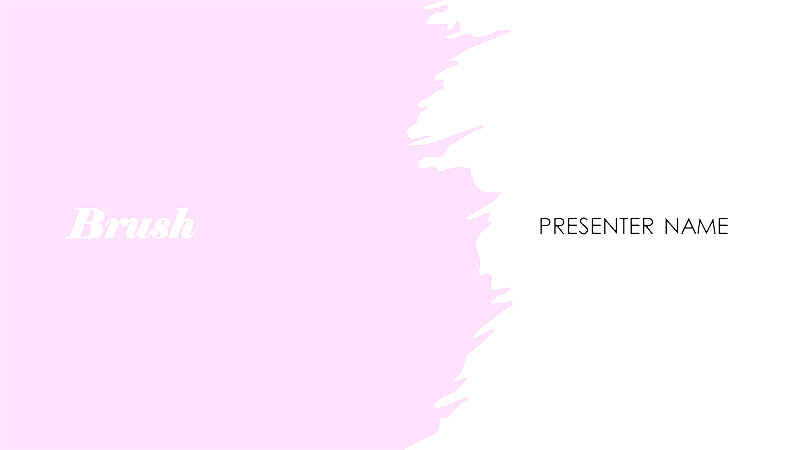 اختيار بيانات الاختبار
- أفضل طريقة لاختبار البرنامج هي حساب مخرجاته المتوقعة يدوياً قبل تشغيله ومعرفة اذا كانت نتائج تنفيذ البرنامج تتطابق مع ما تم حسابه في المخرجات ام لا .
- يجب ان يعمل البرنامج بشكل صحيح بغض النظر عن البيانات التي يدخلها المستخدم ويجب على المطور أن يأخذ بعين الاعتبار جميع القيم الممكنة للبيانات المدخلة والتنبية على المستخدم في حال إدخال بيانات غير مقبولة.
تنقسم بيانات الاختبار إلي الفئات التالية :
بيانات خاطئة
بيانات عادية
بيانات حدودية
هي البيانات الواقعة خارج نطاق القيم المتوقعة بالإضافة إلي نوع أخر غير صحيح من البيانات
تستخدم البيانات العادية عند تعامل المستخدم مع البرنامج بشكل طبيعي وتتضمن مجموعات القيم من نفس نوع البيانات المتوقعة
هي البيانات الموجودة على القيم المتطرفة لنطاق القيم المتوقعة
مثال : إدخال قيمة العام ما بين 1900 إلى
 2000
مثال : إدخال قيمة الشهر كعدد صحيح من 1 إلي 12
مثال : إدخال قيمة الشهر بالرقم 0  او13   
كلمة يناير بدلا من العدد الصحيح 1
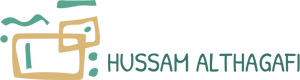 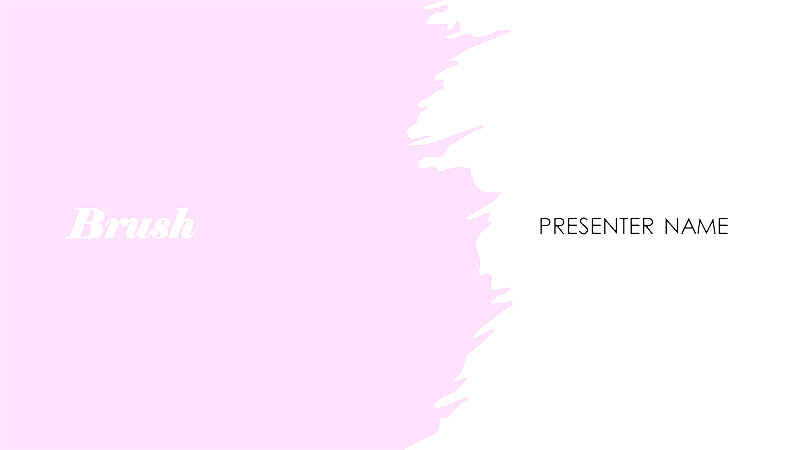 الاختبار المؤتمت Automated Testing
- يحتاج العدد الكبير من الاختبارات إلي المزيد من الوقت والجهد عند تنفيذها بشكل يدوي لذلك يلجأ المختبرون إلي إنشاء الاختبارات المؤتمتة التي يتم تحديثها في كل مرة يتم فيها تغيير البرنامج.
- يكتب المختبر المقطع البرمجي الخاص بالاختبار باستخدام عدة أدوات لأتمتة هذه العملية ومن أمثلة الاختبارات الأكثر شيوعاً لنظام الأندرويد هو : أبيوم (Appium) – أسبريسو (Espresso) – يو أي أوتوميتور(UI Automator)
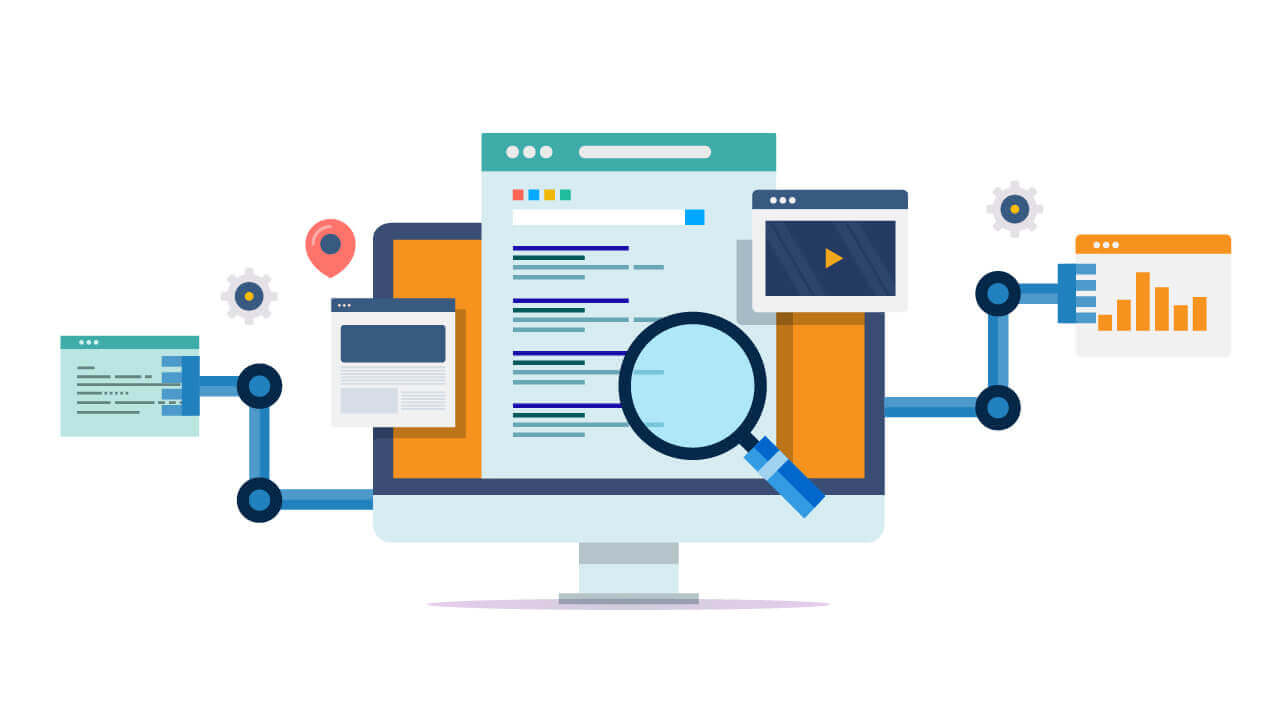 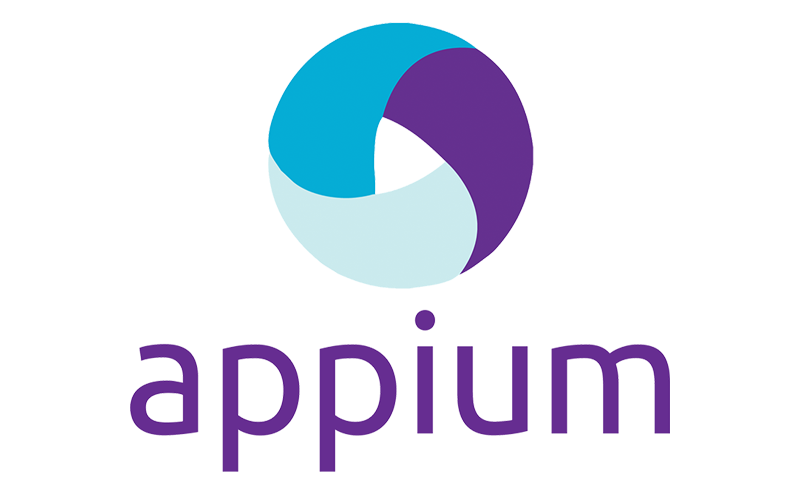 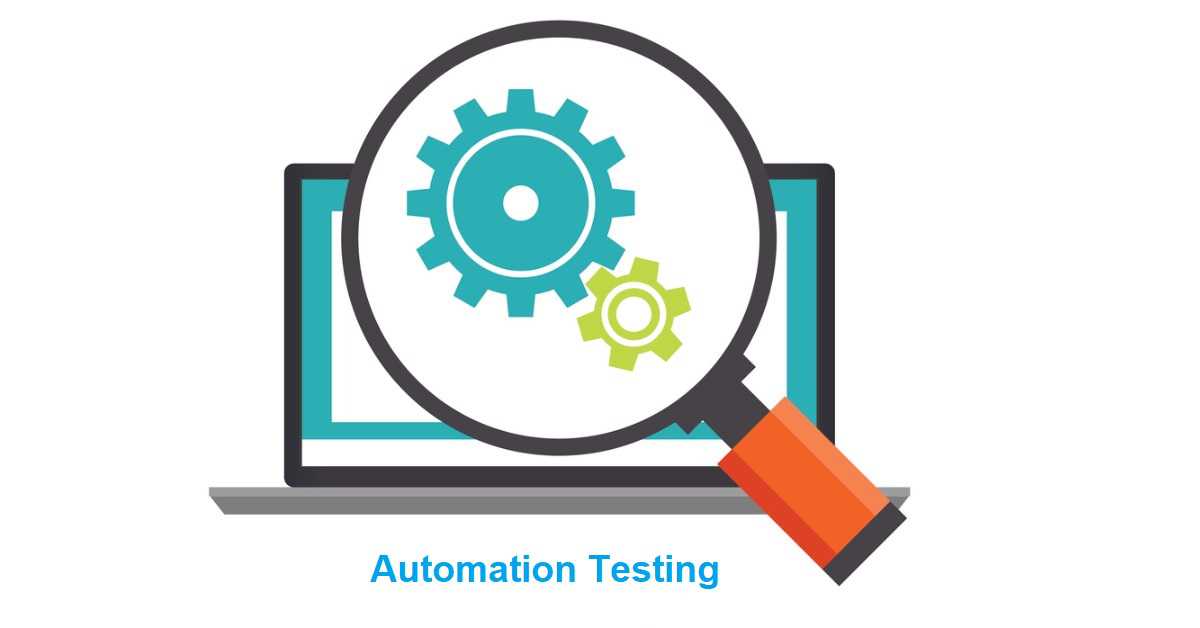 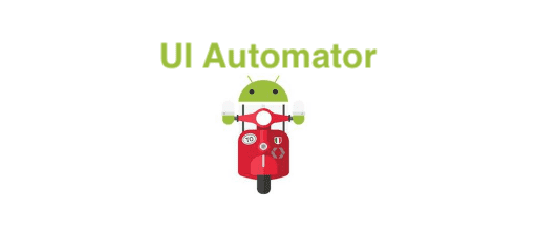 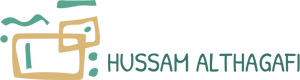 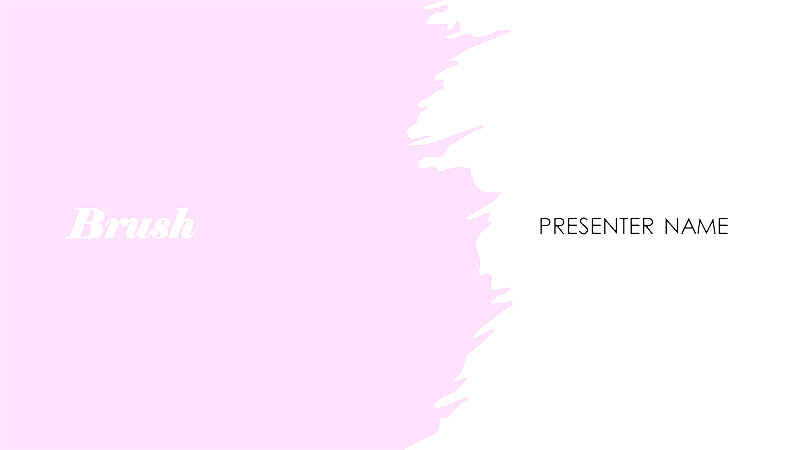 استراتيجيات الاختبارات Testing Strategies
- تنقسم الاختبارات إلي عدة فئات اعتماداً على درجة تعقيد البرنامج أو التطبيق قيد الاختبار .
- يستخدم المطورون والمسؤولون عن الاختبارات العديد من استراتيجيات الاختبار.
- يعد اختبار الوظائف البرمجية واختبار البرنامج الرئيس هما الأكثر استهلاكاً للوقت والجهد .
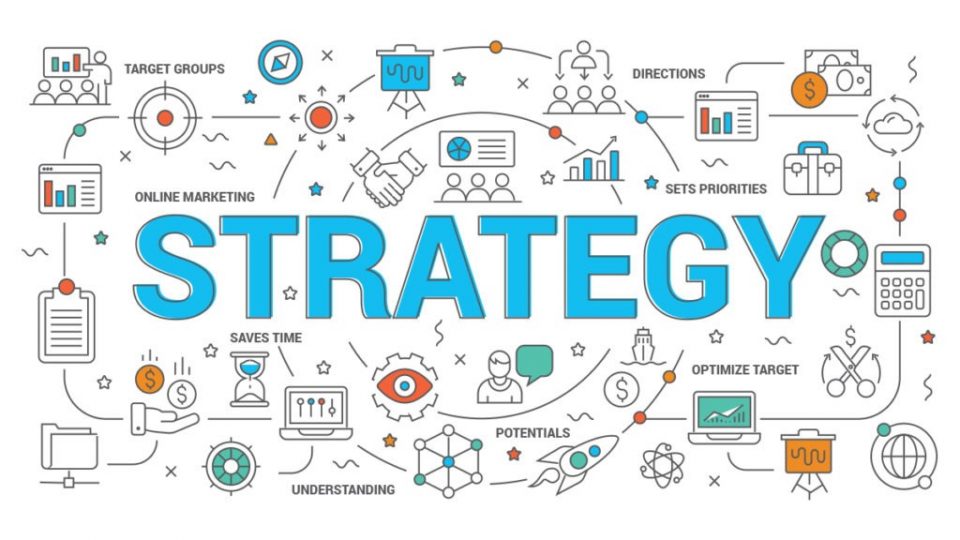 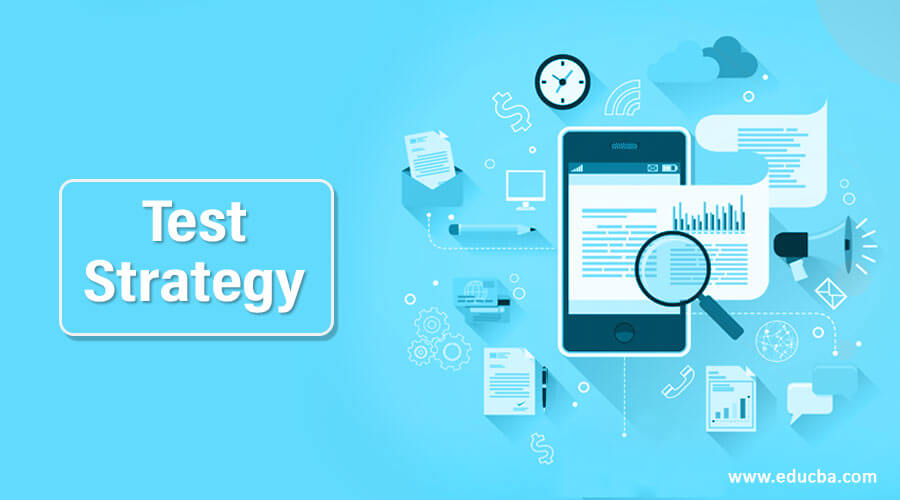 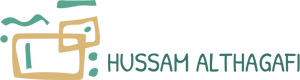 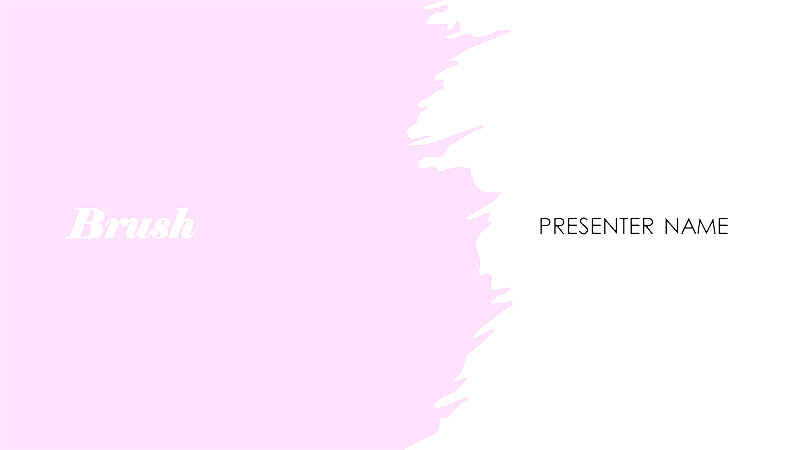 استراتيجيات الاختبارات الشائعة
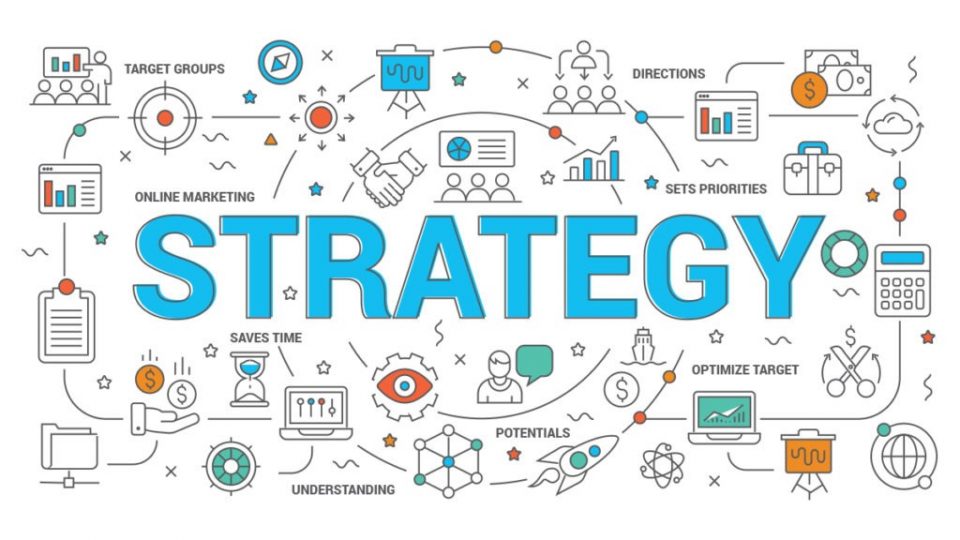 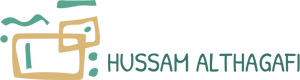 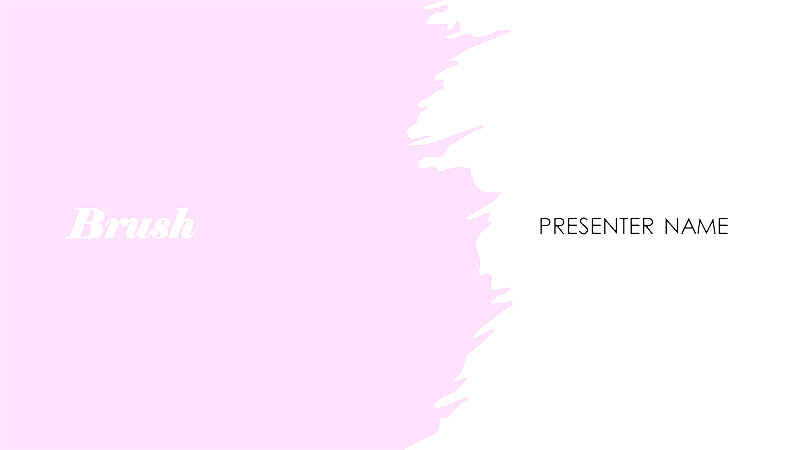 استراتيجيات الاختبارات الشائعة
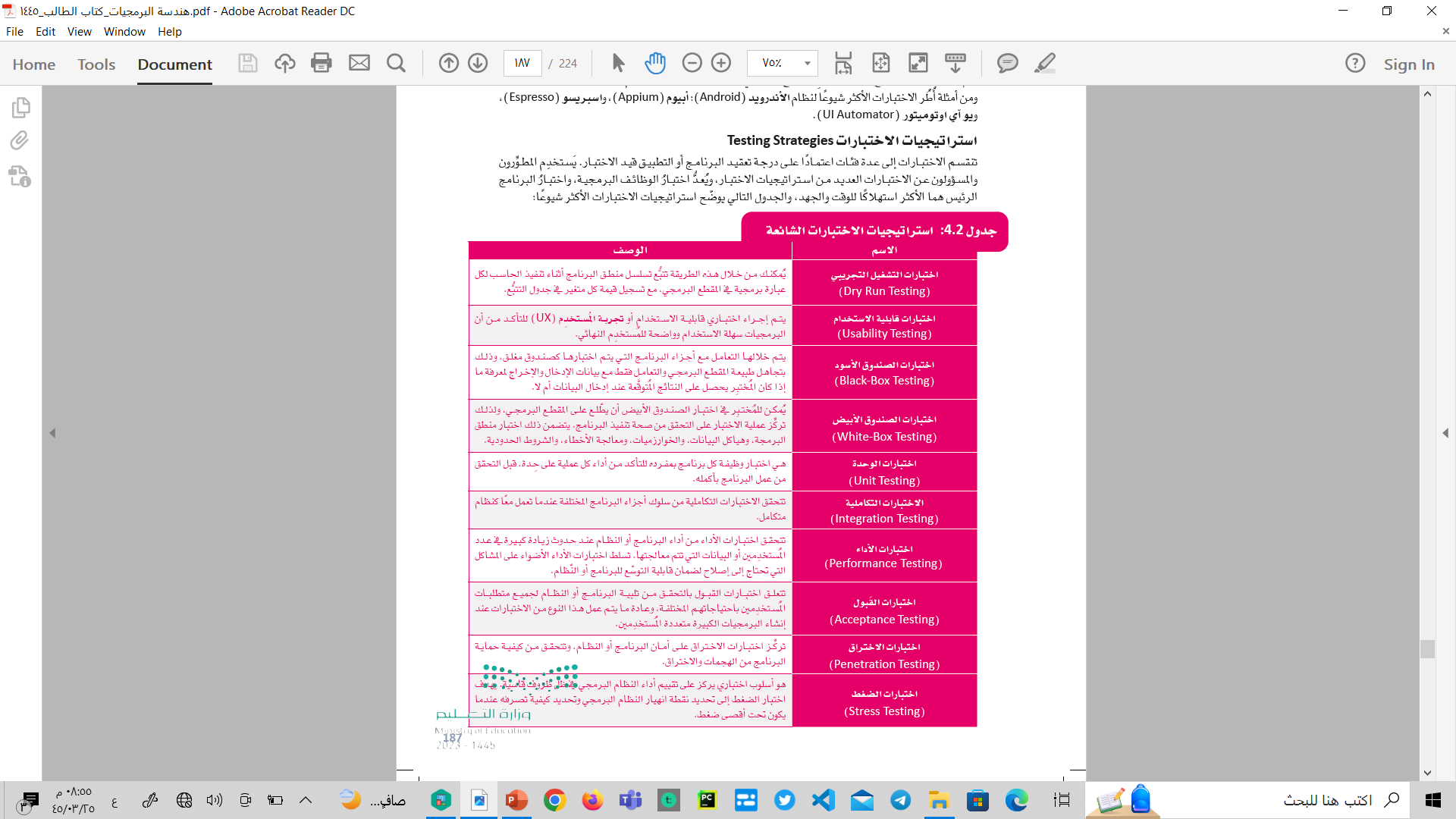 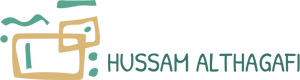 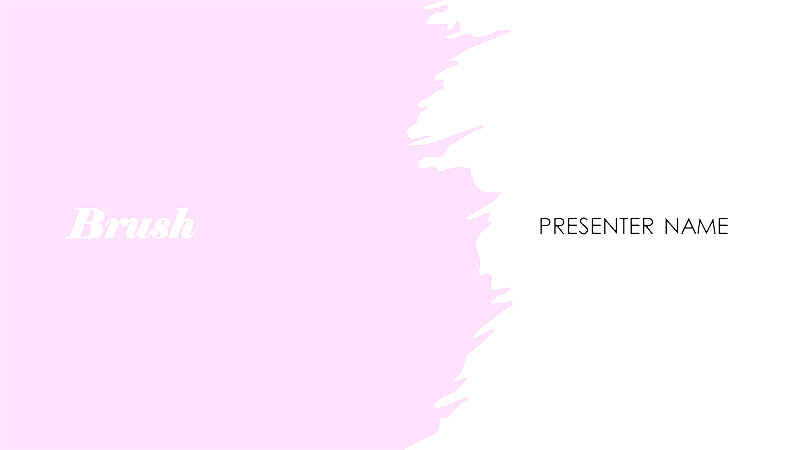 تخطيط الاختبار Test Planning
- إن خطة الاختبار(Test Plan) أو جدولة الاختبار (Test Schedule) هي قائمة تحتوي على الاختبارات المخطط إجراؤها للتحقق من دقة عمل البرنامج وتسجيل نتائج كل اختبار.
- يتضمن الجدول بيانات الاختبار والغرض منه والنتائج المتوقعة والفعلية لتشغيل البرنامج ويطلق على كل صف في جدول الاختبار حالة اختبار (Test Case)
- يتحقق سيناريو الاختبار من صحة جزء محدد من وظائف البرنامج وقد يحتوي على واحدة أو مجموعة من حالات الاختبار ويتم وضع معايير قبول محددة بدقة في كل سناريو اختبار.
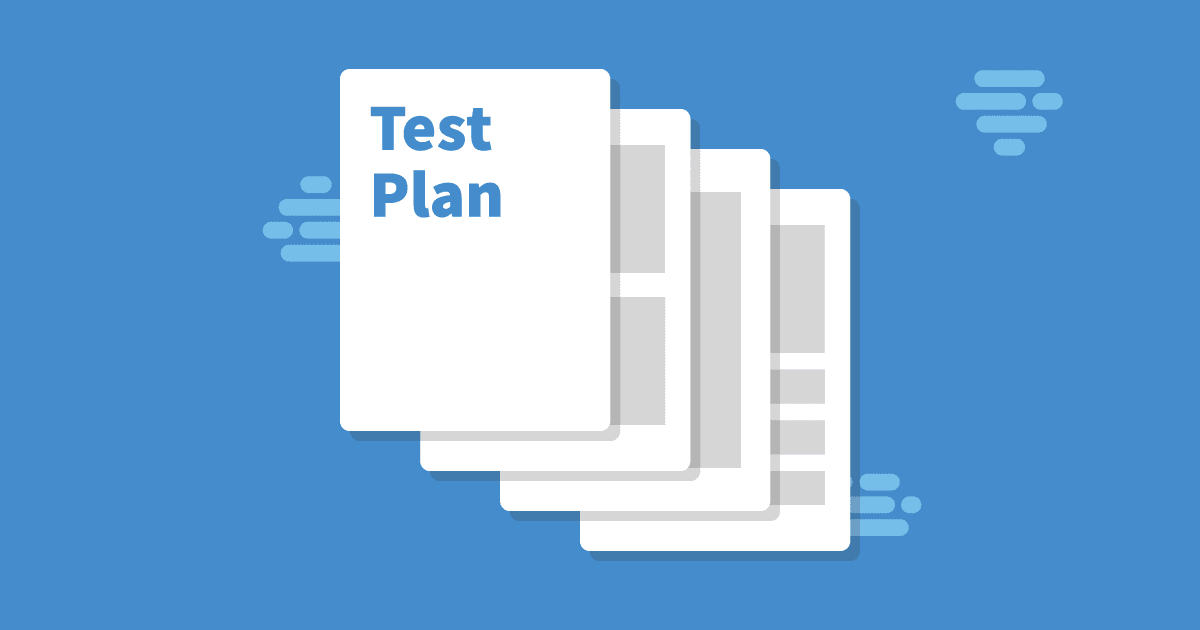 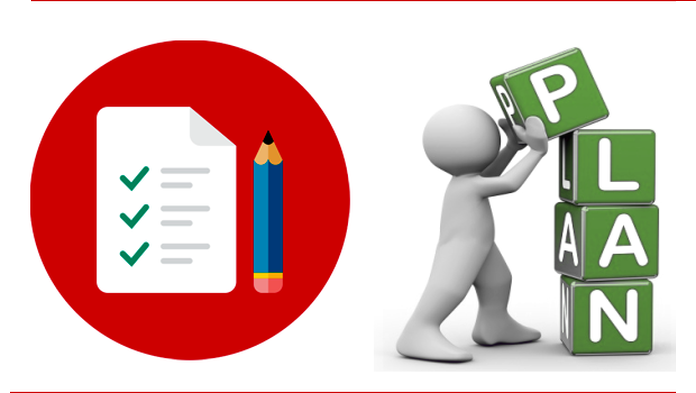 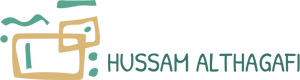 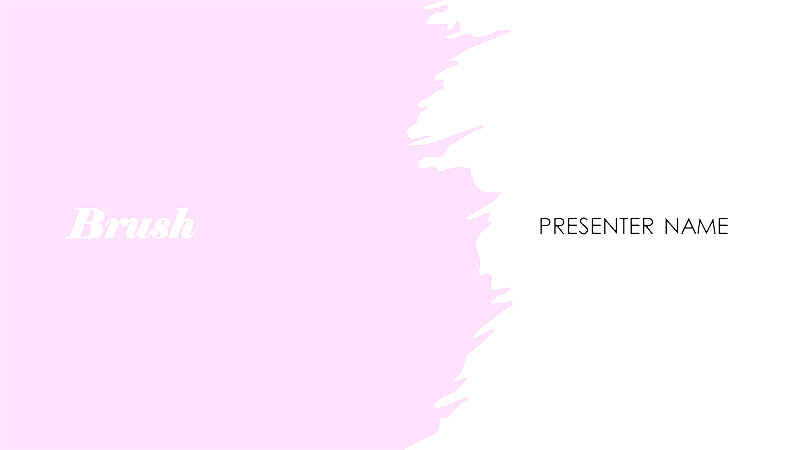 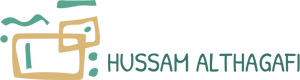 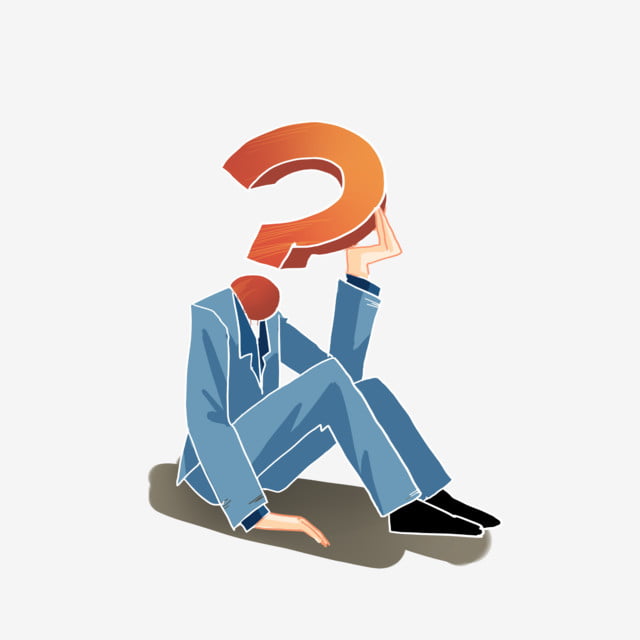 ما هي عمليات توثيق الاختبار ؟!
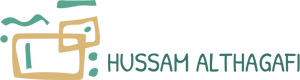 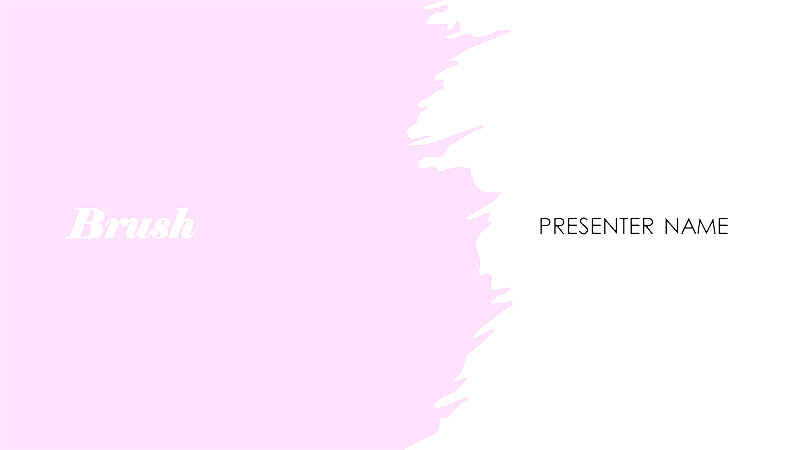 توثيق الاختبار Test Documentation
- تحتاج عملية الاختبار إلي توثيق دقيق لتحقيق الاستفادة المرجوة منها في اختبارات الإصدارات التالية للبرنامج.
عمليات توثيق الاختبار
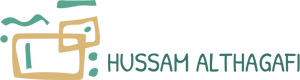 عمليات توثيق الاختبار Test Documentation
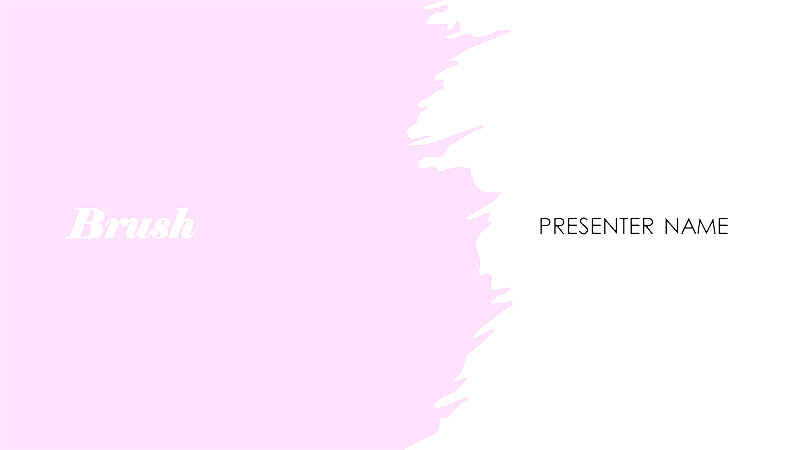 تقرير الخطأ
تقرير تحليل الاختبار
تقرير ملخص الاختبار
سياسة الاختبار
خطة الاختبار
مواصفات الاختبار
وصف الاختبار
يحتوي على نتائج كل سيناريو اختبار
تحتوي على وصف مبادى الاختبار وأساليبه وأهدافه
يحتوي على بيانات الاختبار والإجراءات لكل حالة اختبار
يحتوي على تقرير عن أي خطأ أو مشكلة في البرمجيات
تحتوي على وصف البرمجيات ووظائفها والأجزاء المطلوب اختبارها
تحتوي على تفاصيل كل سيناريو من سيناريوهات الاختبار ومعايير التقييم
يحتوي على التقرير النهائي الذي يلخص عملية الاختبار بكاملها
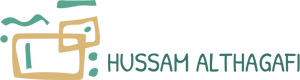 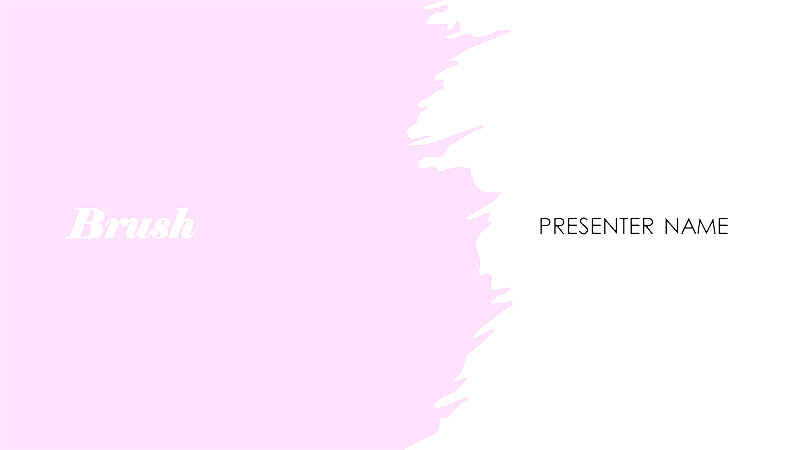 حزم التطبيق وتوزيعه
- بعد الانتهاء من تطوير تطبيقك واختباره ستحتاج إلي حزمة (Package) في تنسيق ملف قابل للتنزيل والتثبيت على الأجهزة المحمولة بنظام الأندرويد
- يمكن توزيع التطبيق الخاص بك بإحدى هاتين الطريقتين :
النشر في متجر التطبيقات
تنزيل الحزمة على هاتفك
تنزيل الحزمة (Package) من حاسبك أو من رابط موقع ويب وتثبيت التطبيق مباشرة على هاتفك الذكي
تحميل الحزمة (Package) إلي متجر التطبيقات الخاص بالهاتف الذكي حتى يتمكن المستخدمون من العثور عليها من أي مكان
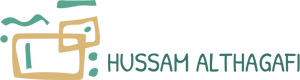 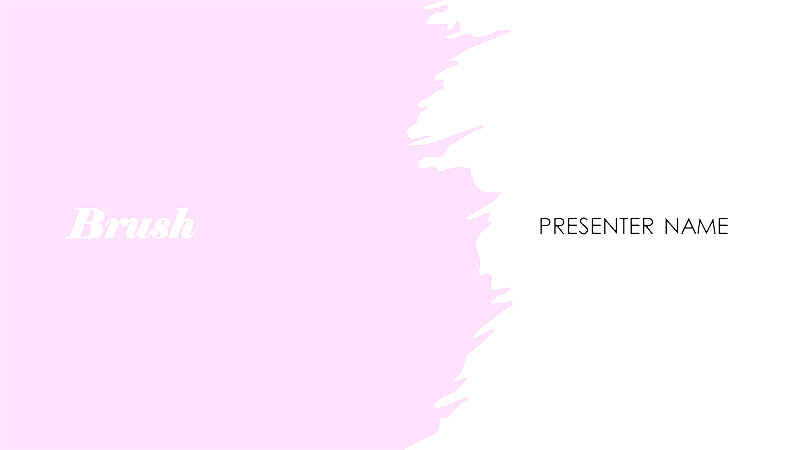 تعيين الإصدار لتطبيقك
- أن الخطوة الأولى في حزم تطبيقك هي تعيين الإصدار (Versioning) بغض النظر عن طريقة توزيع التطبيق.
- من المعتاد ان يحتفظ التطبيق بالاسم نفسه حتى من ظل وجود تغييرات في واجهة المستخدم أو بعض وظائف ولذلك يجب ان يكون هناك طريقة للتميز بين الاصدارات المختلفة للتطبيق عن طريق تعيين الإصدار.
- تعيين الإصدار هو استخدام رقم المعرف ليشير إلي إصدار التطبيق الذي يقوم المستخدم بتثبيته حالياً.
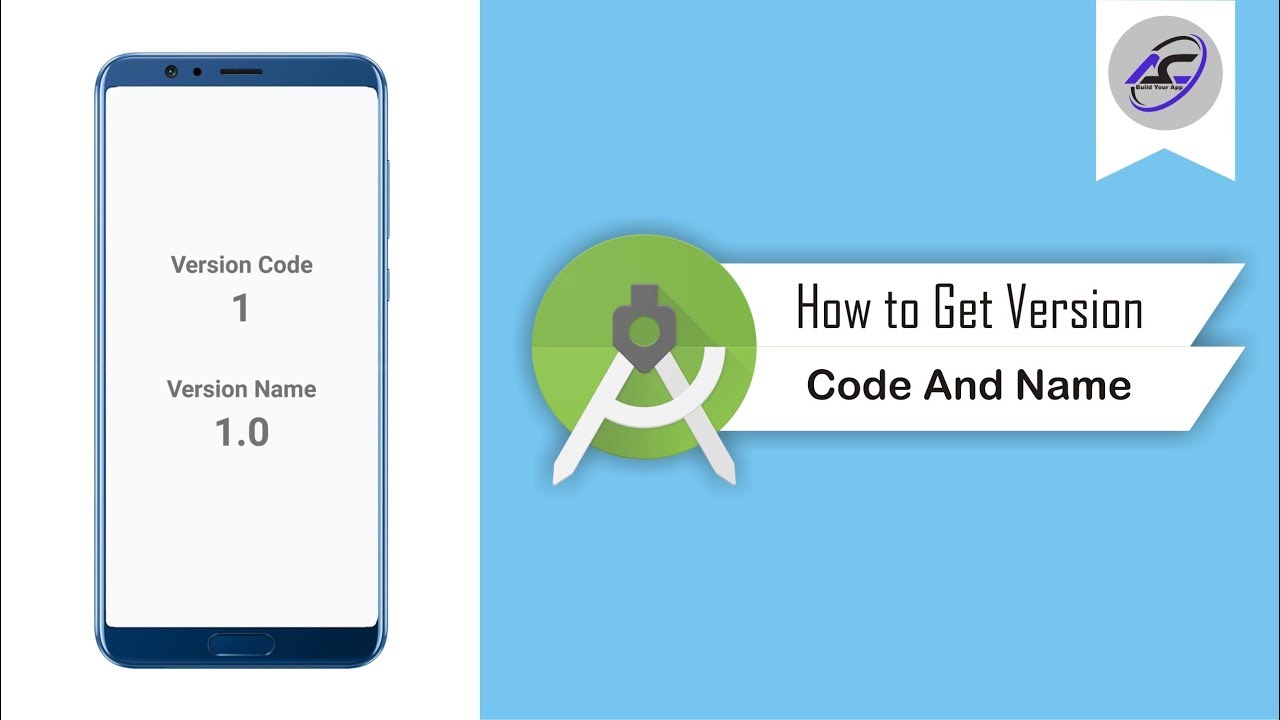 اسم الإصدار (VersionName)
رمز الإصدار (VersionCode)
خصائص تعيين الإصدار
سلسلة يمكن تعيينها على أي قيمة ويتم ضبطها افتراضياً على الرقم (1.0) ويجب زيادة الرقم الأول في كل مرة تقوم بإجراء تحديث رئيس للتطبيق وزيادة الرقم الثاني في كل مرة تقوم بإجراء تحديث بسيط للتطبيق
رقم معرف افتراضي يبدأ بالرقم (1) وتتم زيادته في كل مرة يتم تحميل إصدار جديد إلي متجر التطبيقات
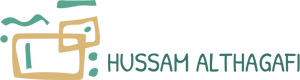 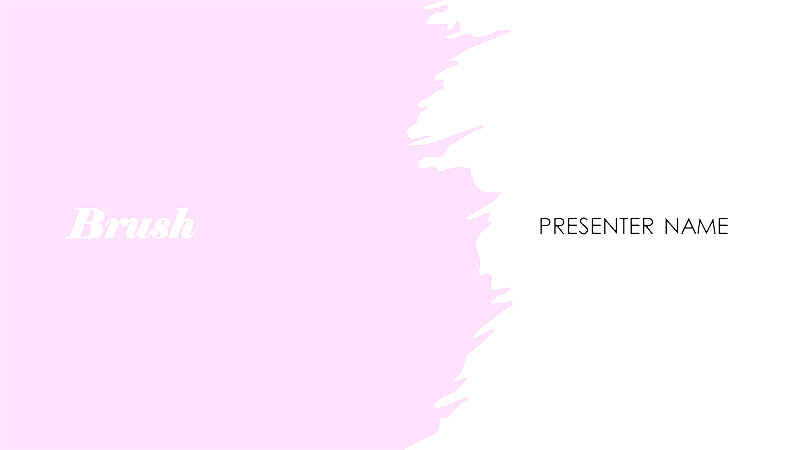 تعيين الإصدار لتطبيقك باستخدام مخترع التطبيقات (MIT App Inventor)
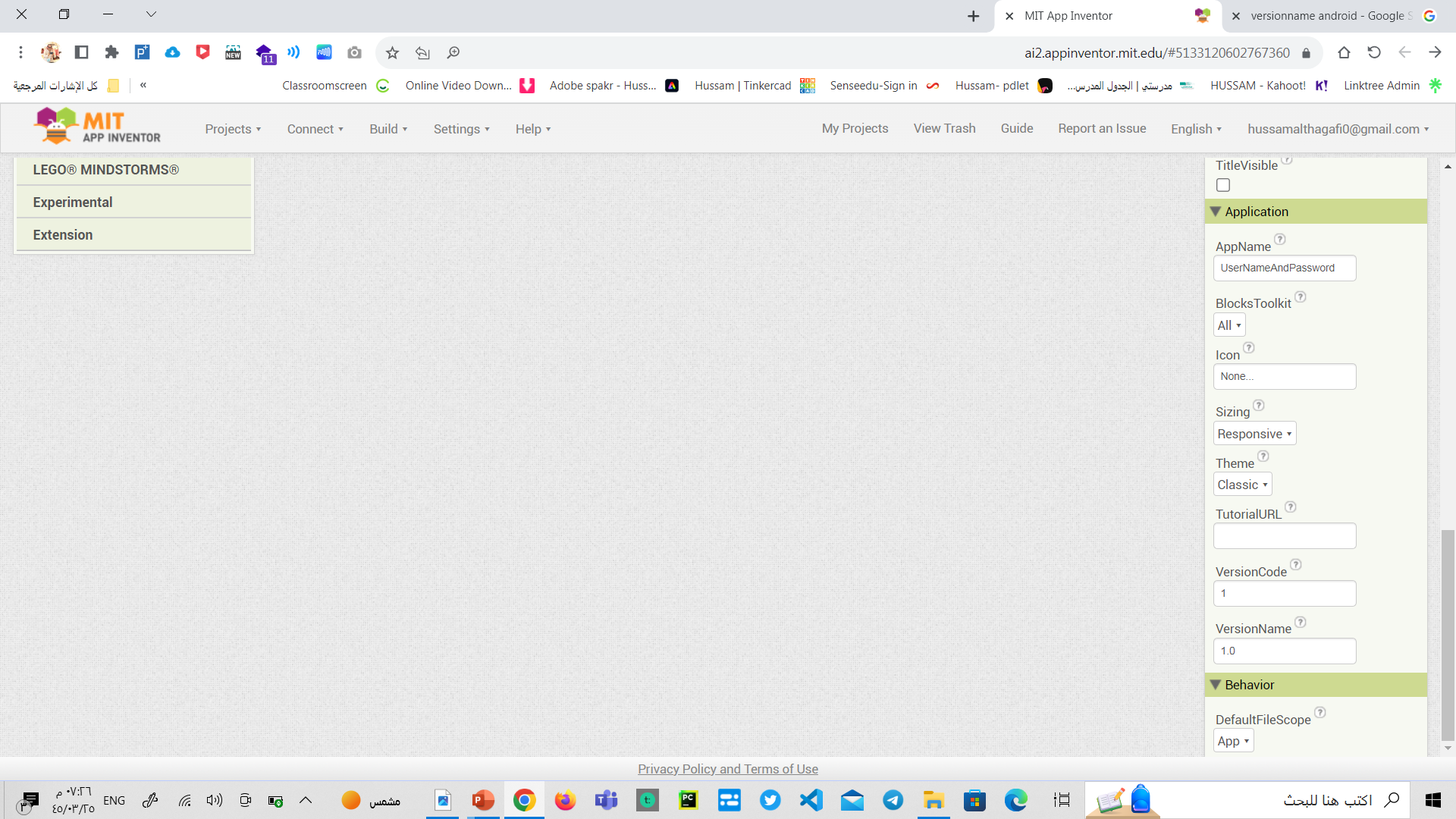 عند العمل باستخدام مخترع التطبيقات (MIT App Inventor) يتاح للمطور العديد من خصائص التطبيق العامة بما في ذلك إصدارات التطبيق من قسم الخصائص (properties) من الشاشة الأولى (Screen1) وهذا هو سبب عدم إمكانية حذف الشاشة الأولى من التطبيق
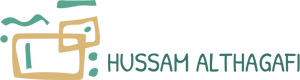 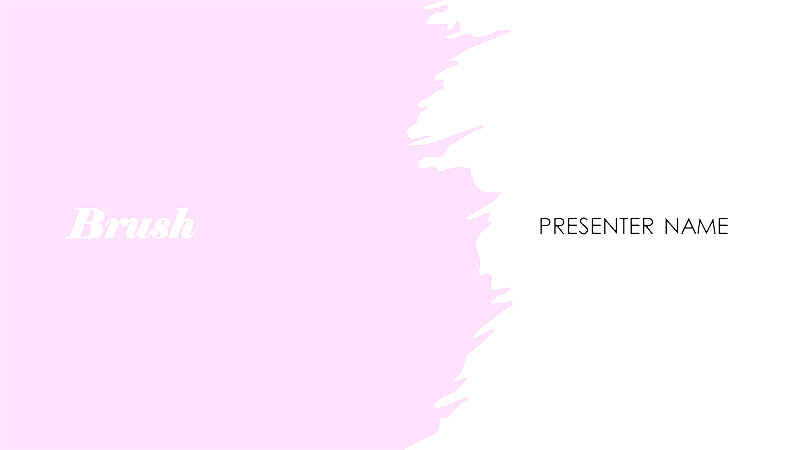 مظهر التطبيق Application Appearance
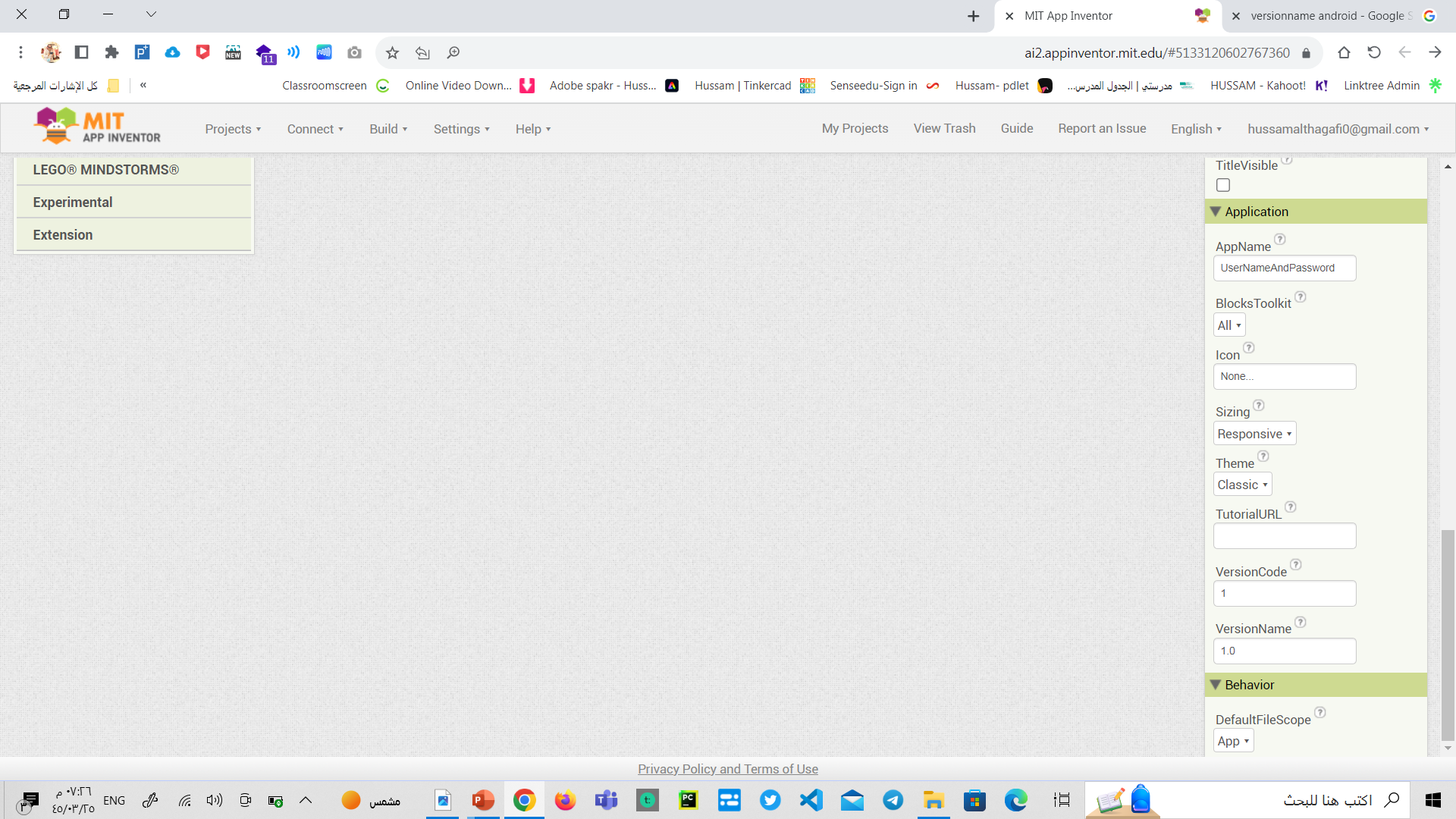 01
02
03
اسم التطبيق (Application Name)
وصف التطبيق (Application Description)
شعار التطبيق (Application Logo)
هو الذي يظهر في المتجر وعلى هاتفك في قائمة تطبيقاتك
النص الذي يعطي لمحة موجزة عن التطبيق
أيقونة الشعار التي تظهر في المتجر وعلى هاتفك
يجب تقديم بعض المعلومات للمستخدم الذي يرغب بتنزيل تطبيقك من المتجر وهي :
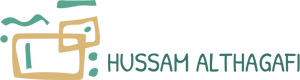 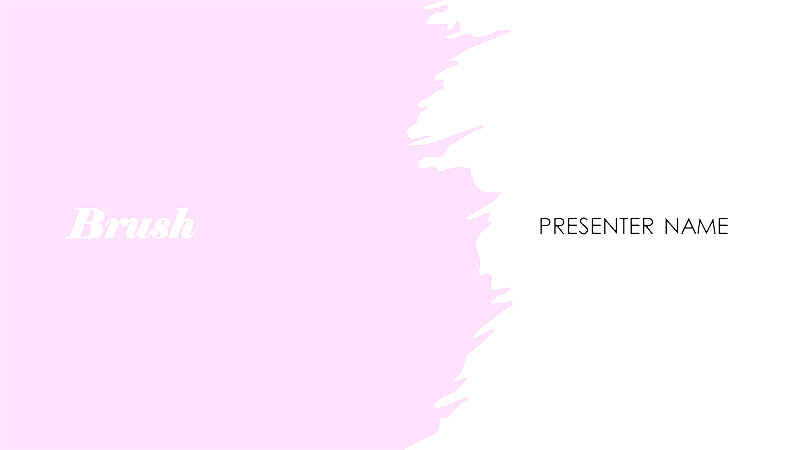 حزم تطبيقك Packaging Your Application
- لتثبيت تطبيقك على هاتف محمول يجب عليك تحويل التطبيق الذي أنشأته في مخترع التطبيقات إلي ملف يمكن تثبيته بواسطة أجهزة الأندرويد.
- يوجد هناك نوعان من الحزم لتطبيقات الأجهزة المحمولة بنظام الأندرويد :
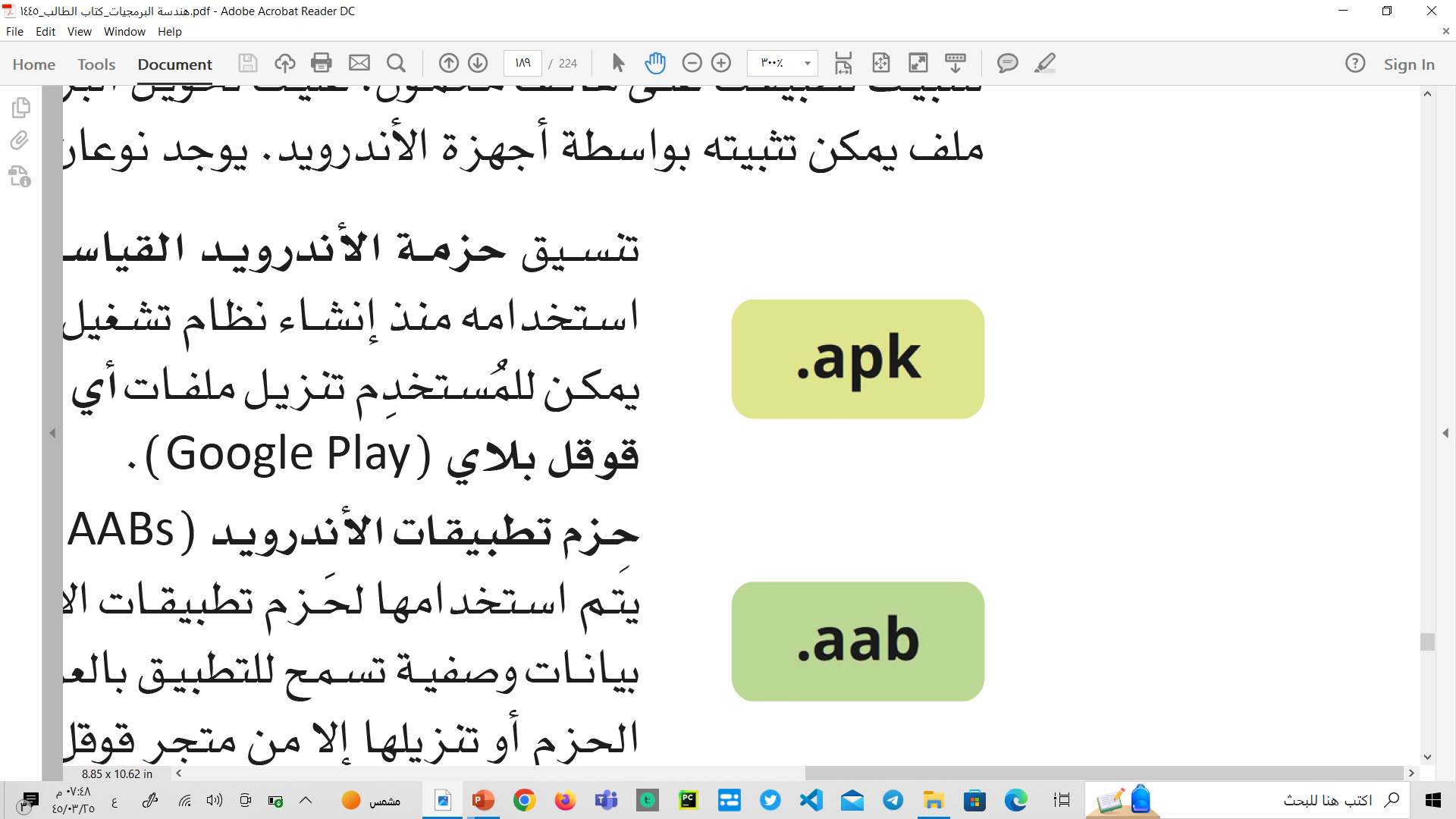 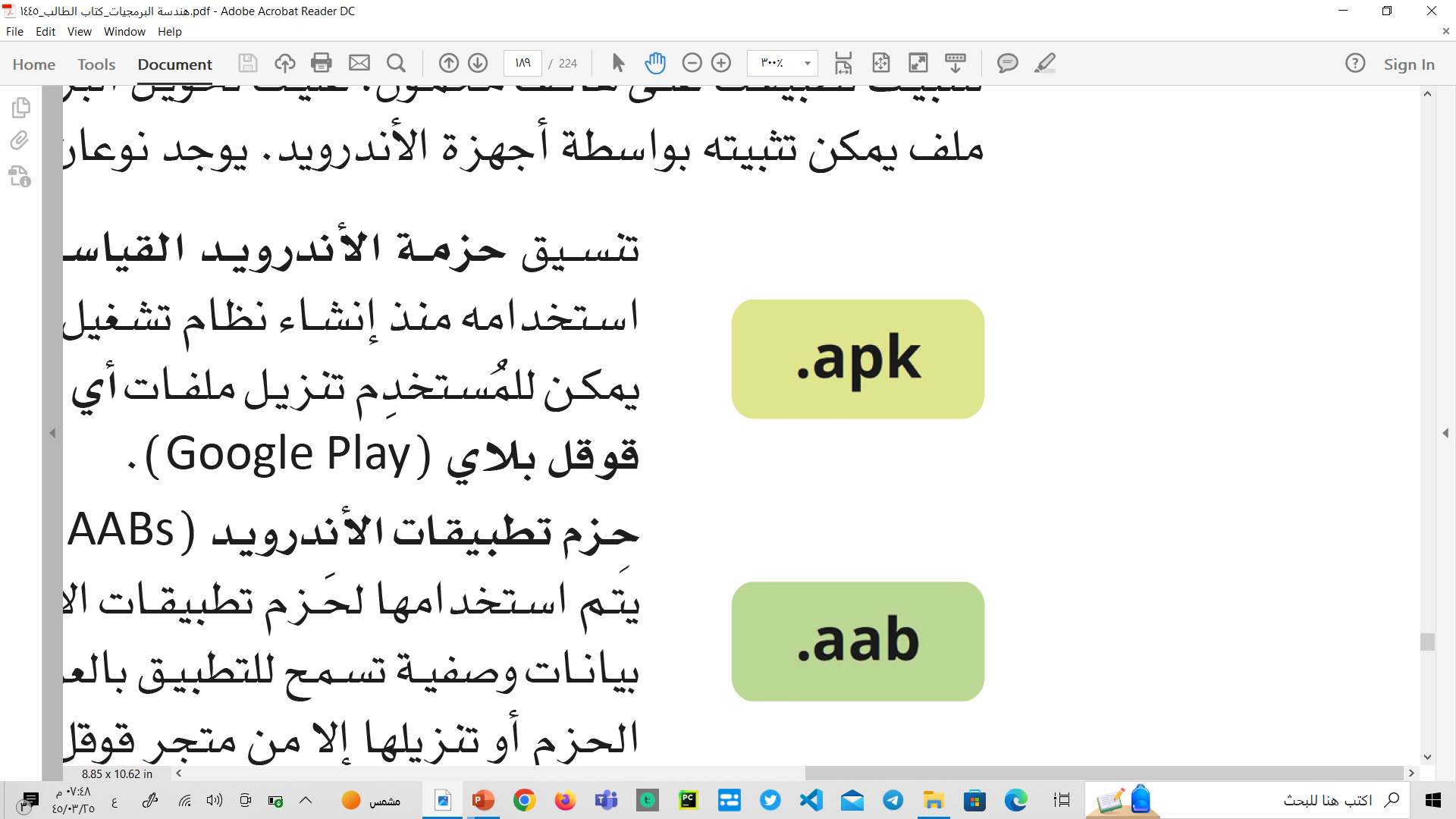 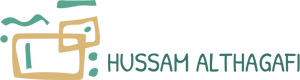 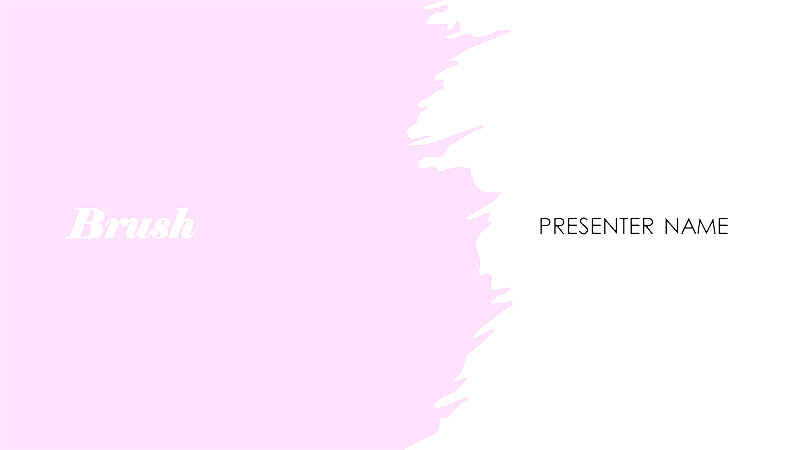 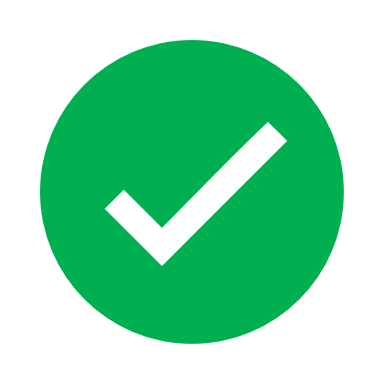 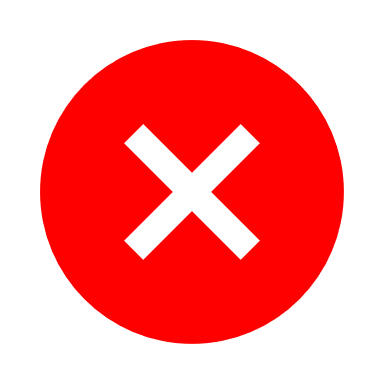 أو
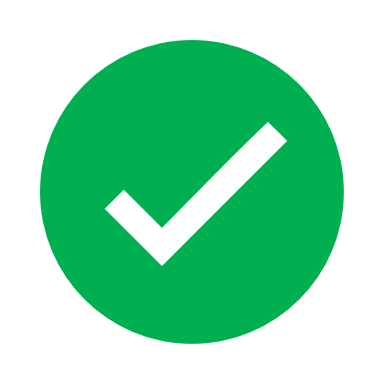 1
تقويم ختامي
يحتوي تقرير ملخص الاختبار على التقرير النهائي الذي يلخص عملية الاختبار بكاملها
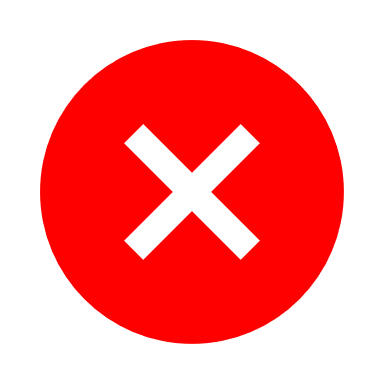 2
المبرمج هو المخول بالحكم على جودة البرمجيات وعمليها كم هو متوقع.
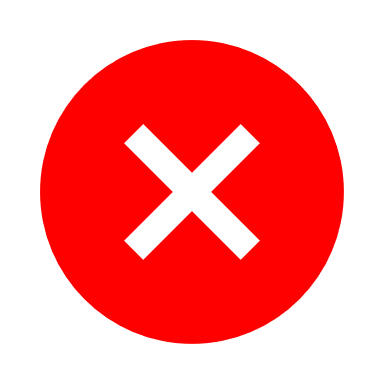 3
لا يمكن توزيع حزمة (APK)  أو تنزيلها إلا من متجر قوقل بلاي (Google Play)
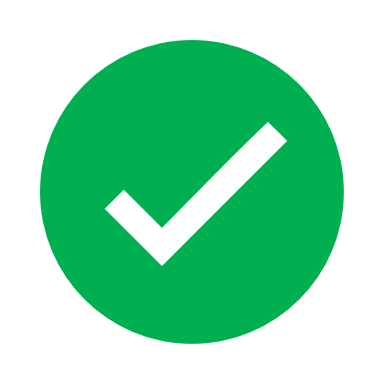 4
جدولة الاختبار (Test Schedule ) هي قائمة تحتوي على الاختبارات المخطط إجراؤها للتحقق من دقة عمل البرنامج
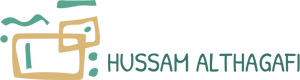 [Speaker Notes: تصميم وإعداد : أ-حسام الثقفي]
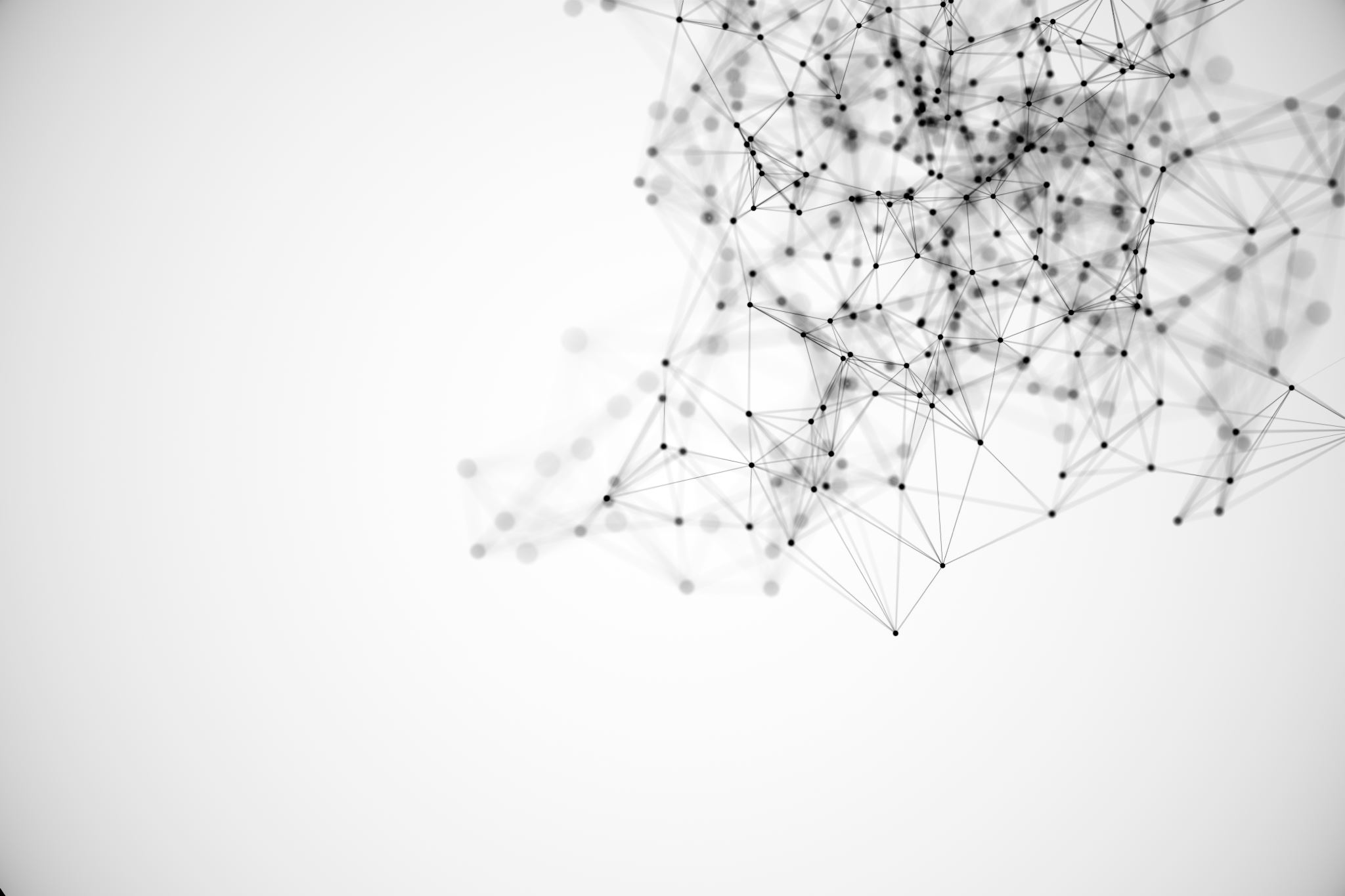 نهاية الدرس الأول
تم الاستعانة بالعرض من قناة التليقرام
[Speaker Notes: تصميم وإعداد : أ-حسام الثقفي]